Session #18: Self-Supervised Vision-Lang Models
Thursday, October 27
CSCI 601.771: Self-supervised Statistical Models
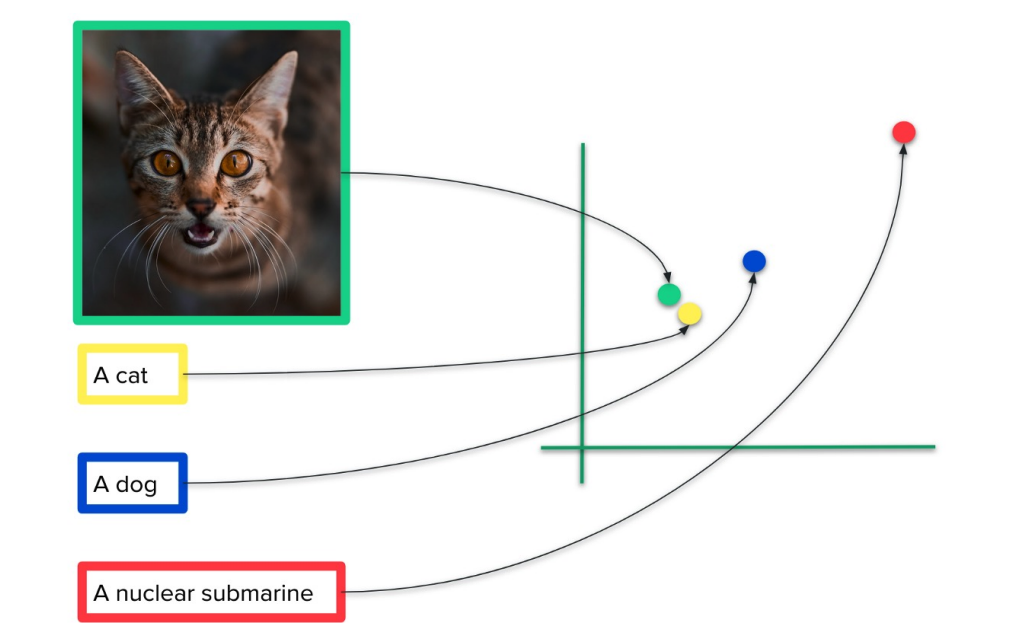 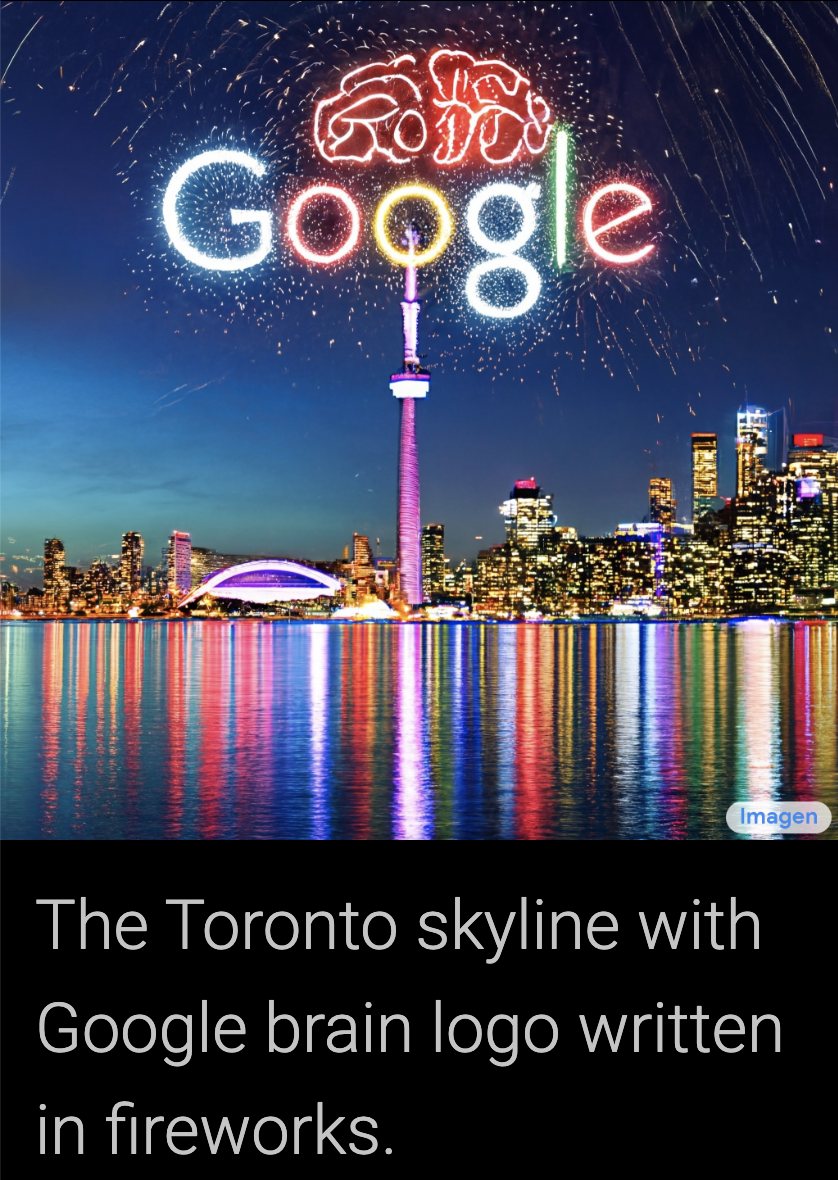 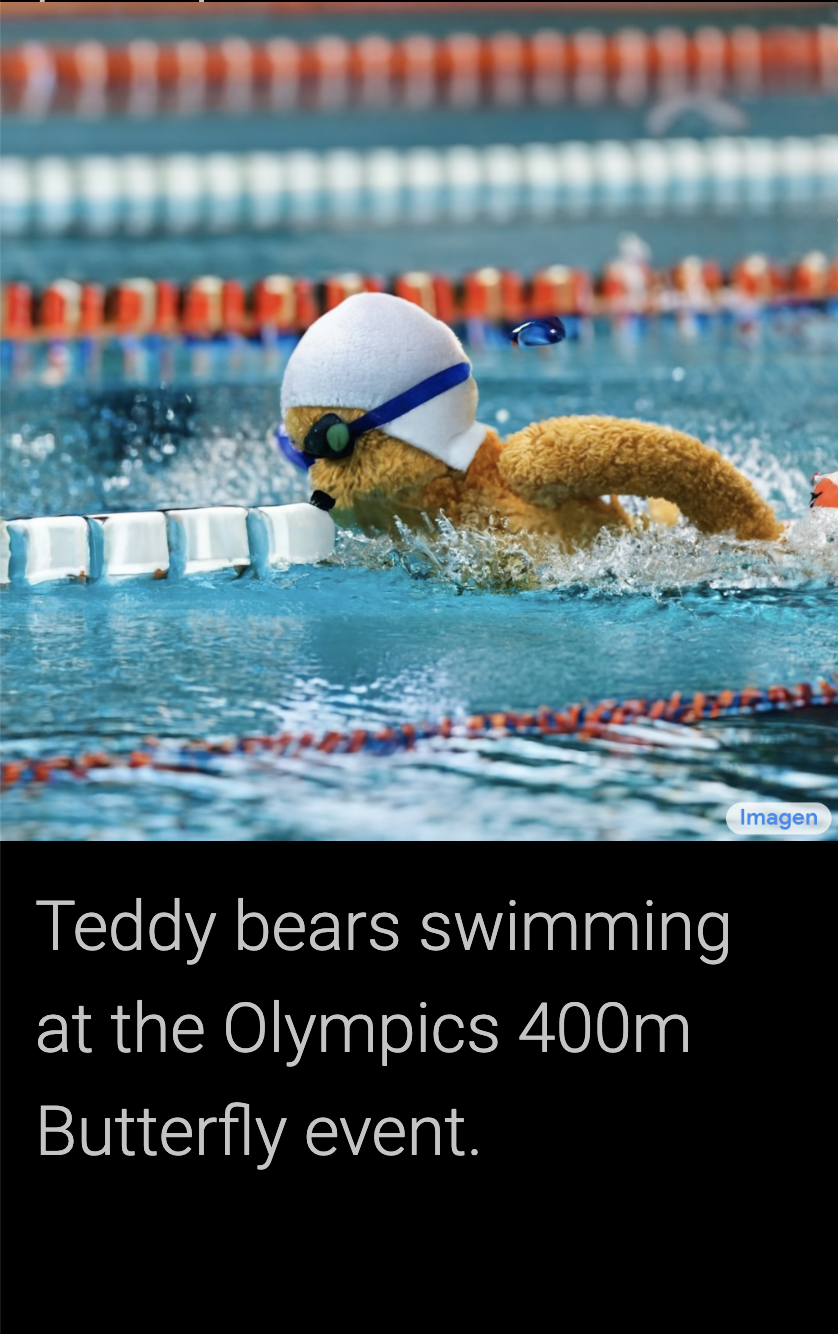 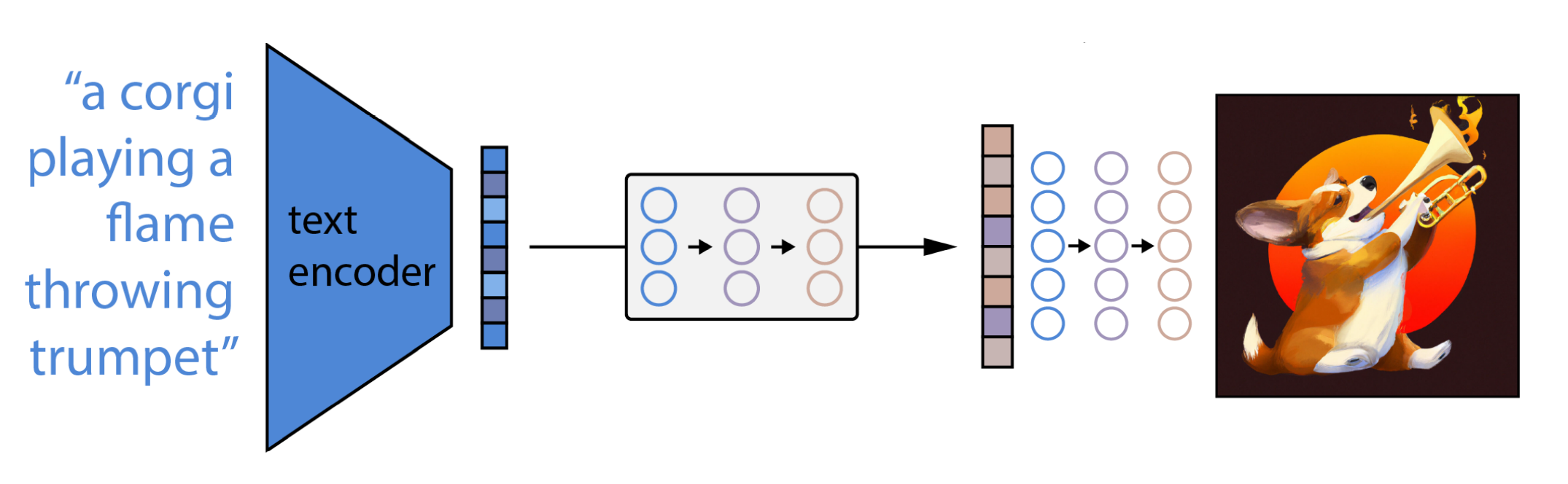 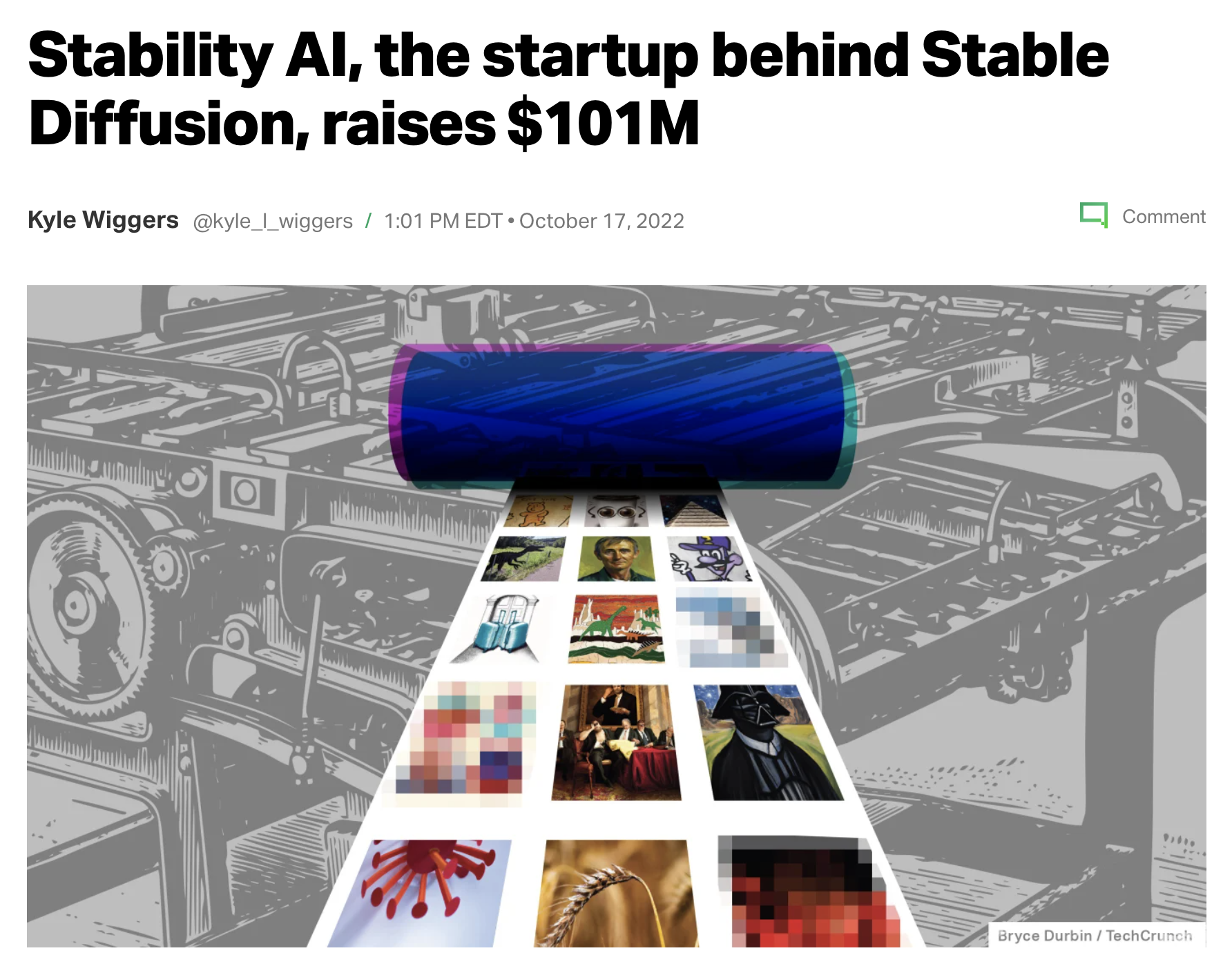 Stakeholder: Introduction
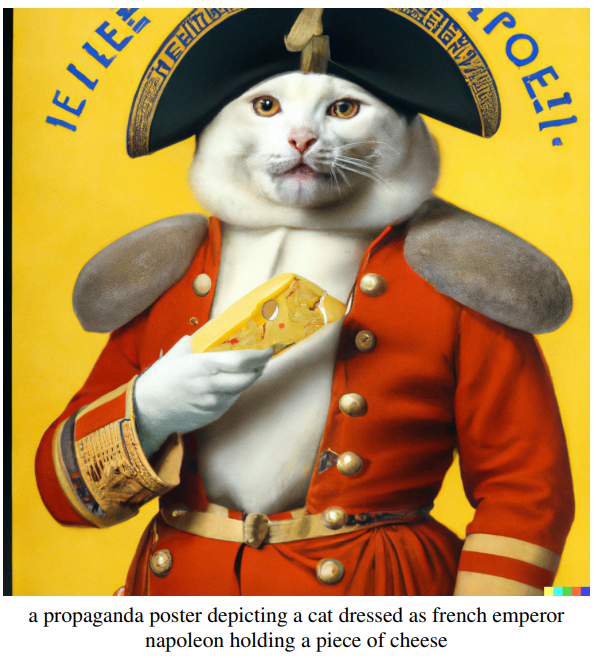 unCLIP: Two-stage model that generates image from text caption

CLIP: Model for image representation
Diffusion model: Model for image generation

Combined: text-conditional generative model
Prior model: Given text caption, generates CLIP image embeddings (diffusion > autoregressive)
Decoder (invert CLIP encoder): Given image embedding, produces image
6
🔎:  Isabel, Vicky
Stakeholder: Related Work
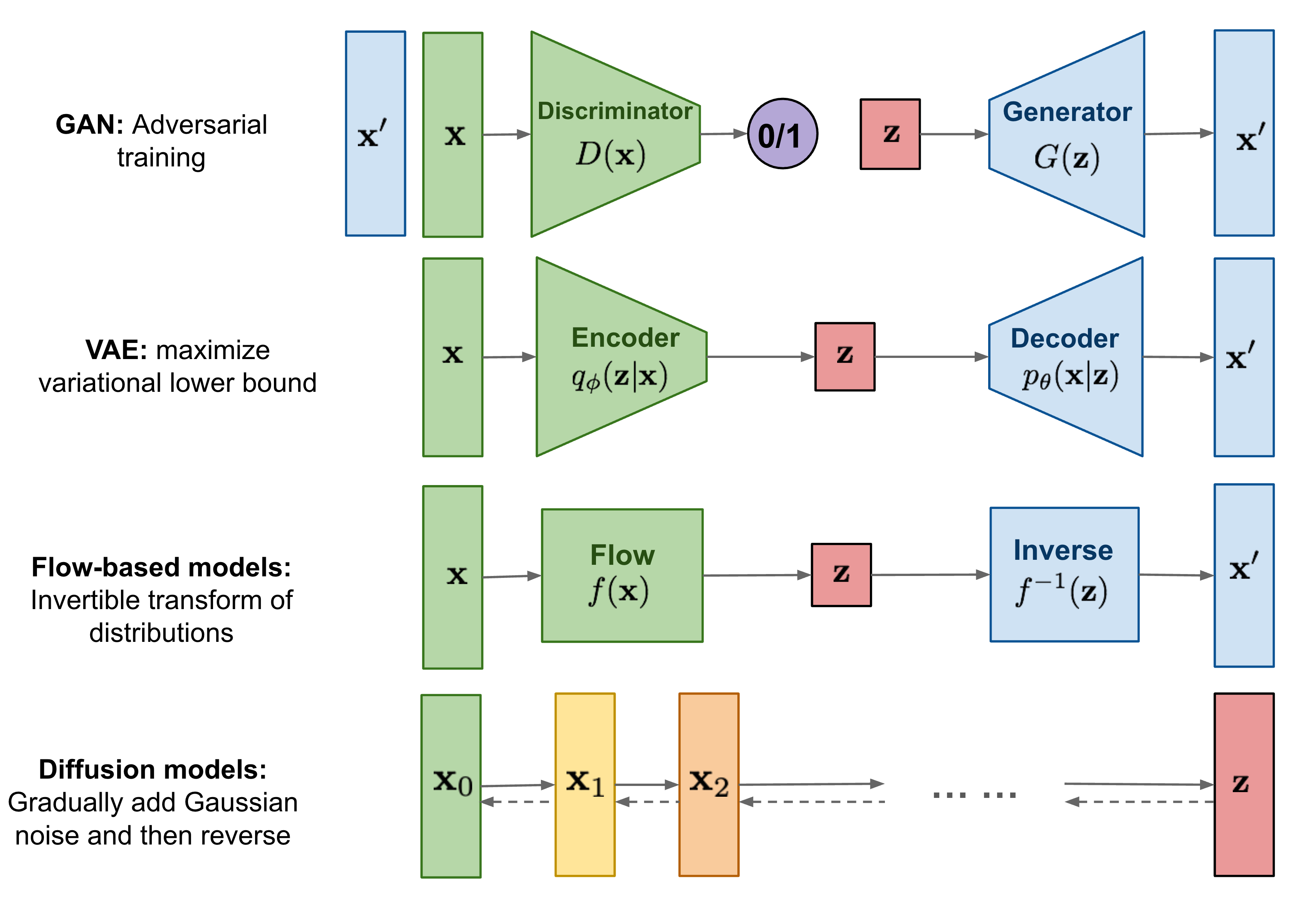 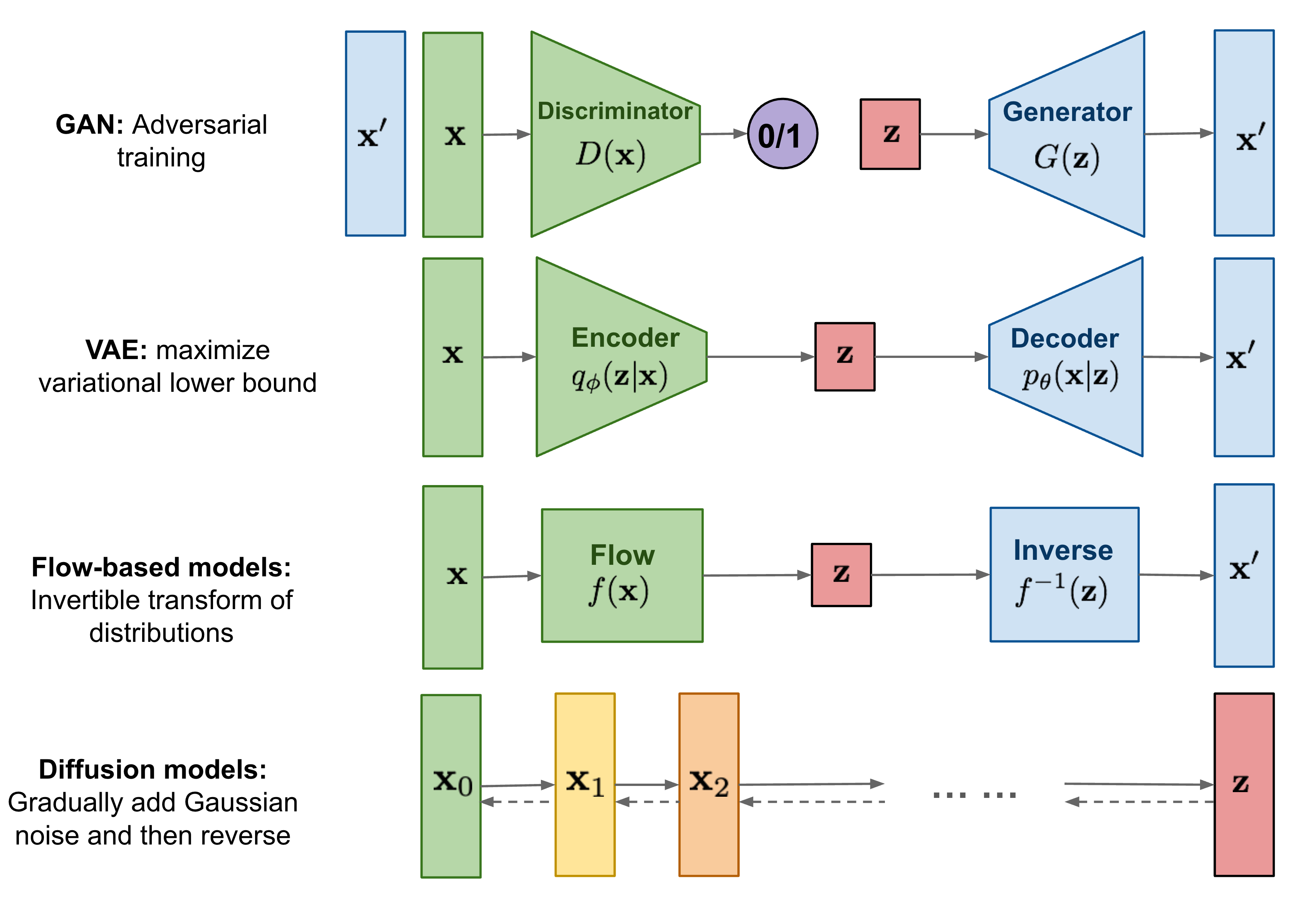 7
🔎:  Isabel, Vicky
Stakeholder: Method
Training data: (x,y) Embeddings: zi , zt
Decoder: P(x |  zi , y)

Generation (diffusion model): Modify GLIDE encoder to project CLIP embeddings 1) to existing timestep embedding and 2) into four tokens of context
-    classifier-free guidance 

High resolution (upsampler models): 64x64 > 256x256 > 1024x1024
-    Gaussian blur | BSR degradation
Prior: P(zi | y)

Autoregressive: zi converted into sequence of discrete codes and predicted autoregressively
-    reduce dimensionality with PCA (transformer with causal attention mask)
-    append to sequence: y, zt , zi ⋅ zt

Diffusion: zi modeled using Gaussian distribution model
-    decoder-only Transformer with causal attention mask
-    append to sequence: y, zt , diffusion timestep embedding, noised zi
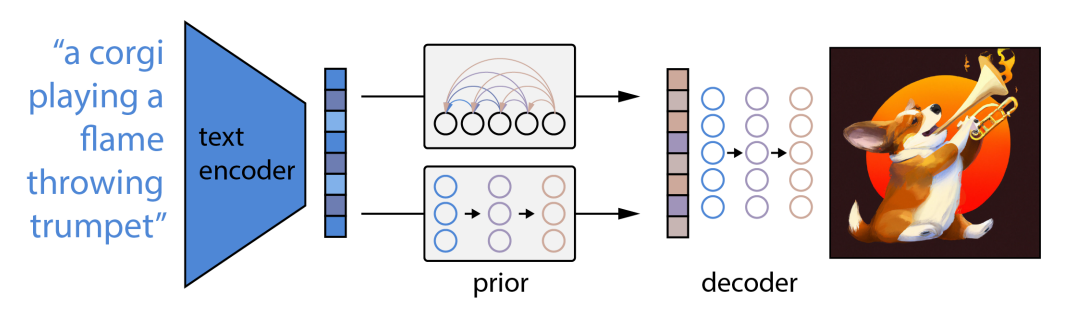 8
🔎:  Isabel, Vicky
Stakeholder: Image Manipulation
Image x encoded as (zi, xT)
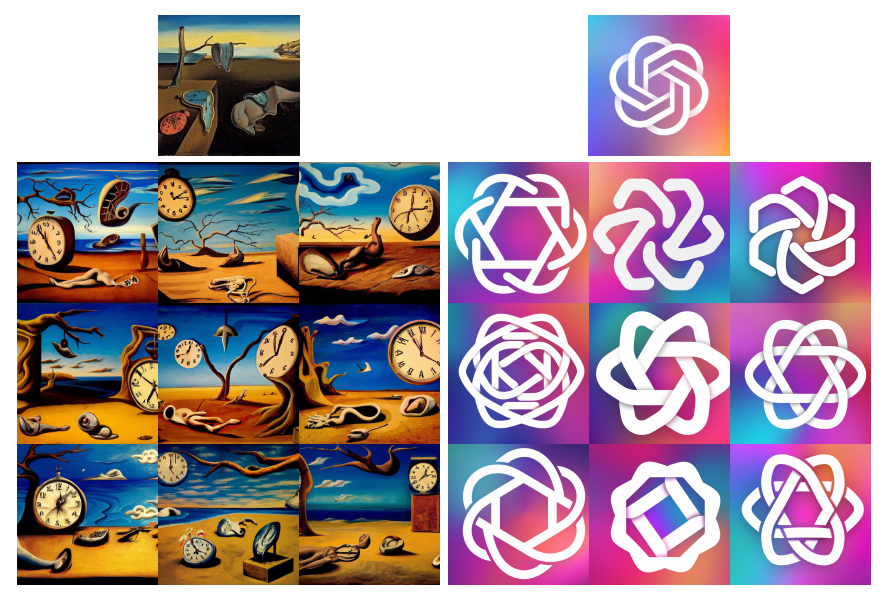 Variation
Same content but vary in:
      shape and orientation

DDIM with η (=0 is deterministic)
9
🔎:  Isabel, Vicky
Stakeholder: Image Manipulation
Interpolation: rotate embeddings with spherical interpolation
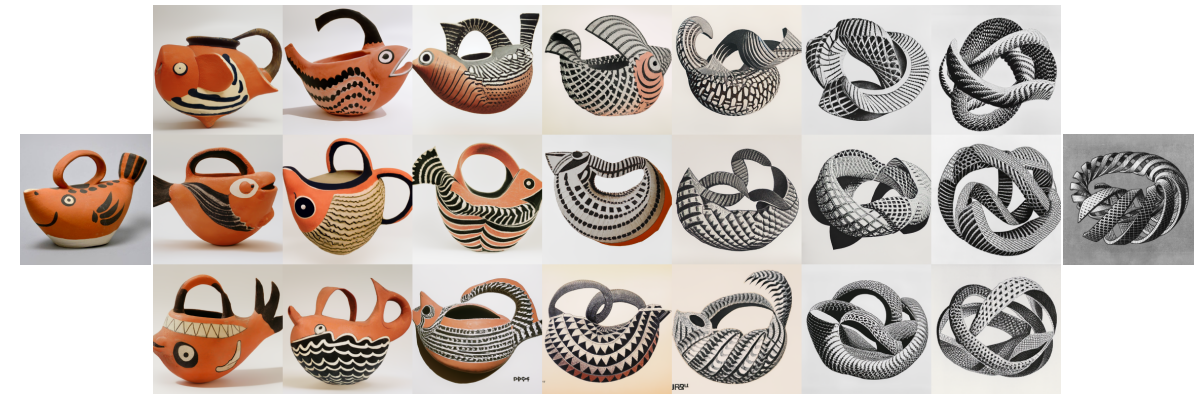 10
🔎:  Isabel, Vicky
Stakeholder: Image Manipulation
Text Diff: Norm vector for text diff between two text captions
- rotate between embedding and text diff with spherical interpolation
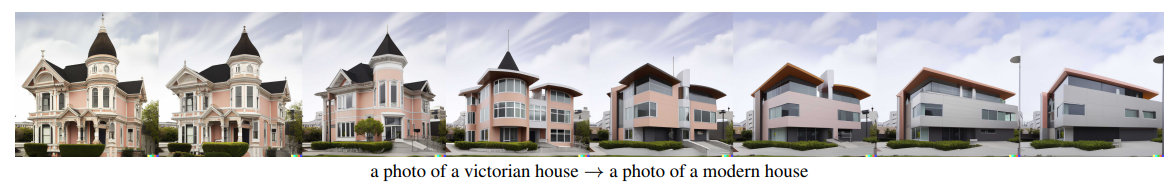 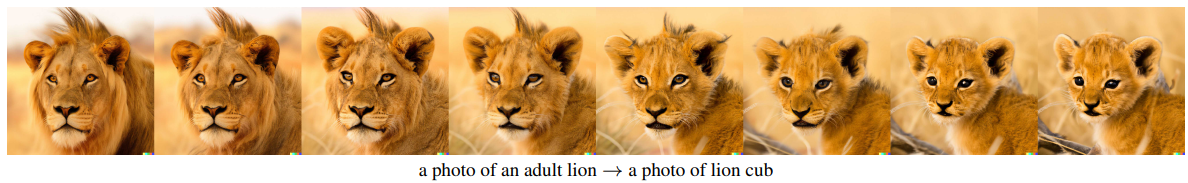 11
🔎:  Isabel, Vicky
Probing the CLIP Latent space
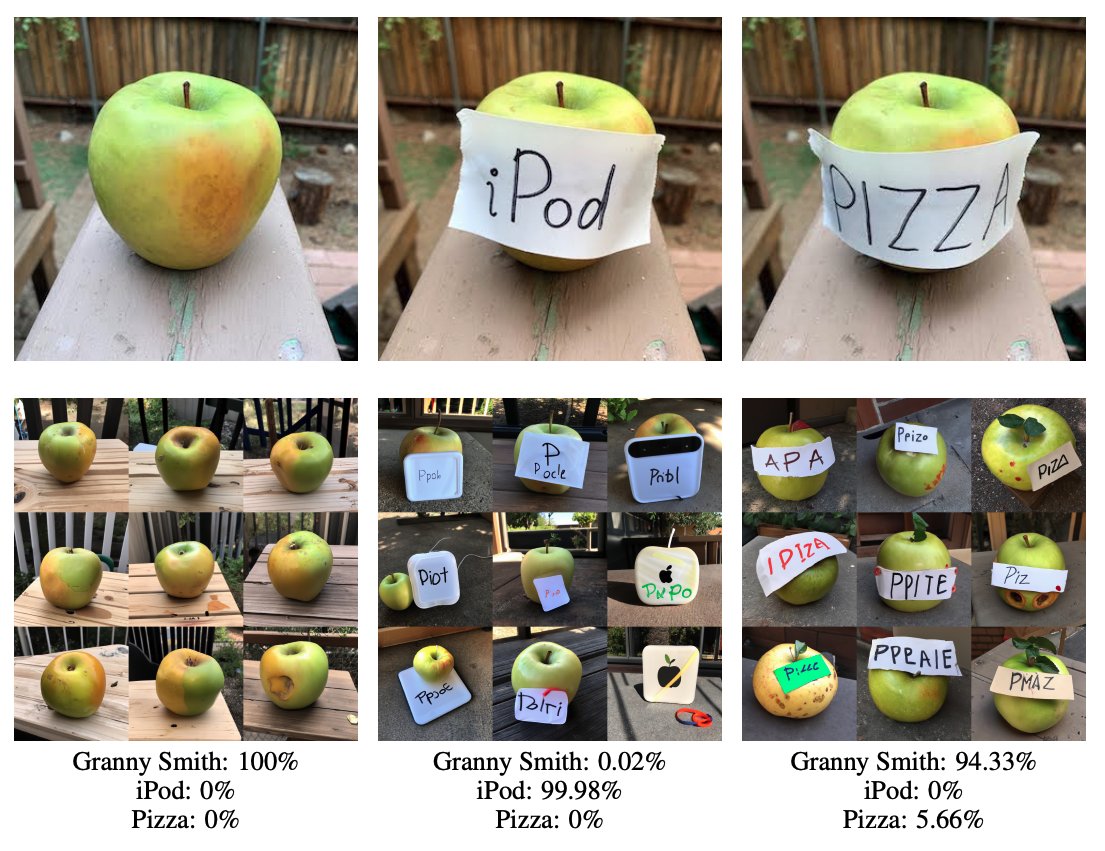 🔎:  Isabel, Vicky
Decoder model allows us to visualize with the CLIP image encoder is seeing
Probing the CLIP Latent space
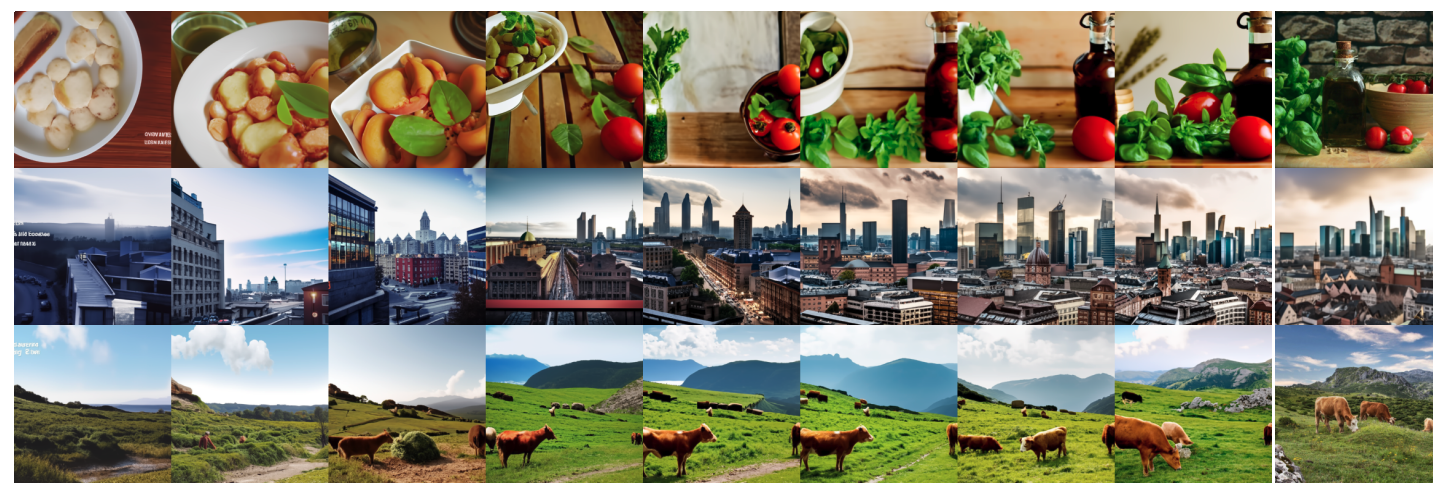 🔎:  Isabel, Vicky
Use PCA on CLIP embeddings and progressively increase the dimension
Text to Image Generation - Human Evaluation
Compare to GLIDE (SOTA in T2I Gen)
Ask humans to give preference on the following:
Photorealism
Caption Similarity
Diversity
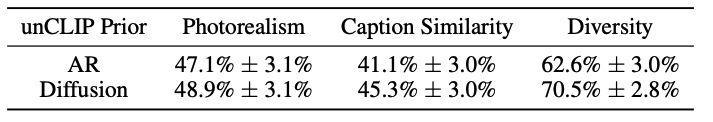 Probability humans preferred unCLIP over GLIDE
🔎:  Isabel, Vicky
Improved Diversity-Fidelity Trade-off with Guidance
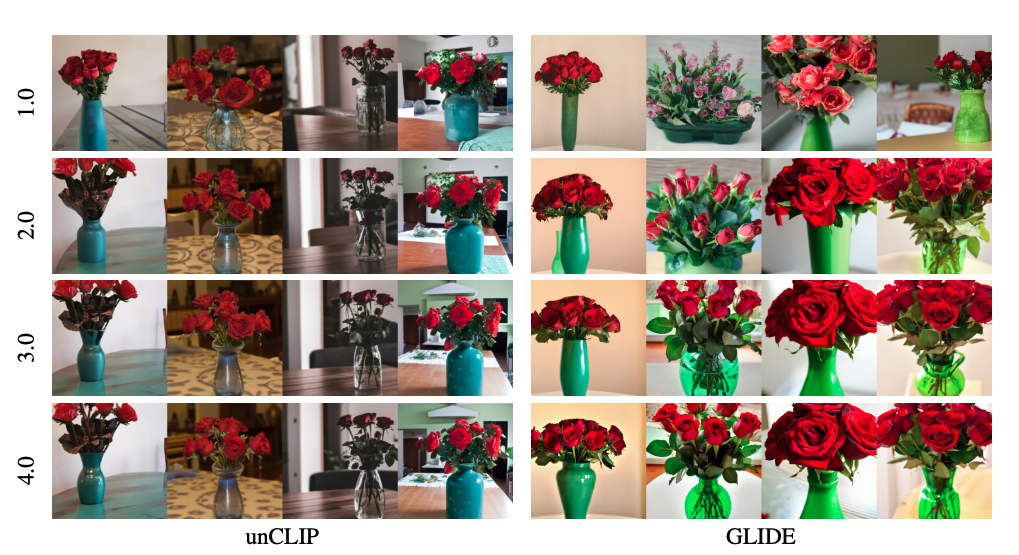 Guidance
🔎:  Isabel, Vicky
Improved Diversity-Fidelity Trade-off with Guidance
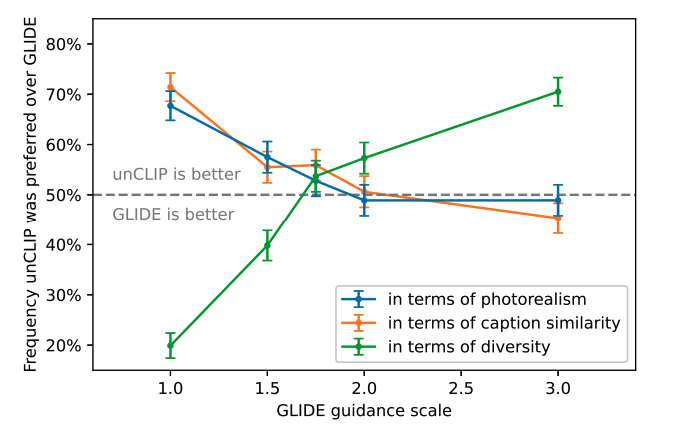 🔎:  Isabel, Vicky
Improved Diversity-Fidelity Trade-off with Guidance
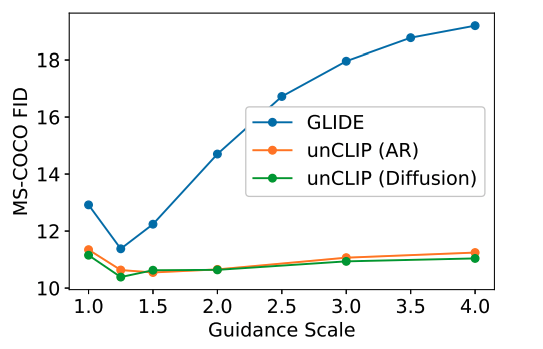 Lower MS-COCO FID is better
unCLIP gets news SOTA on MS-COCO FID
🔎:  Isabel, Vicky
Aesthetic Quality Comparison
Use GPT-3 to sample artistic captions
Train a model on AVA dataset to predict aesthetic judgements 
Use model to evaluate aesthetic quality
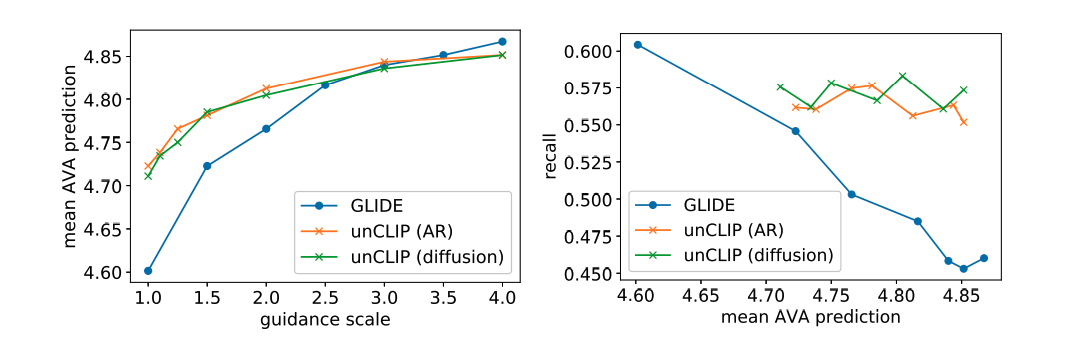 🔎:  Isabel, Vicky
Limitations
unCLIP is worse than GLIDE at binding attributes to objects
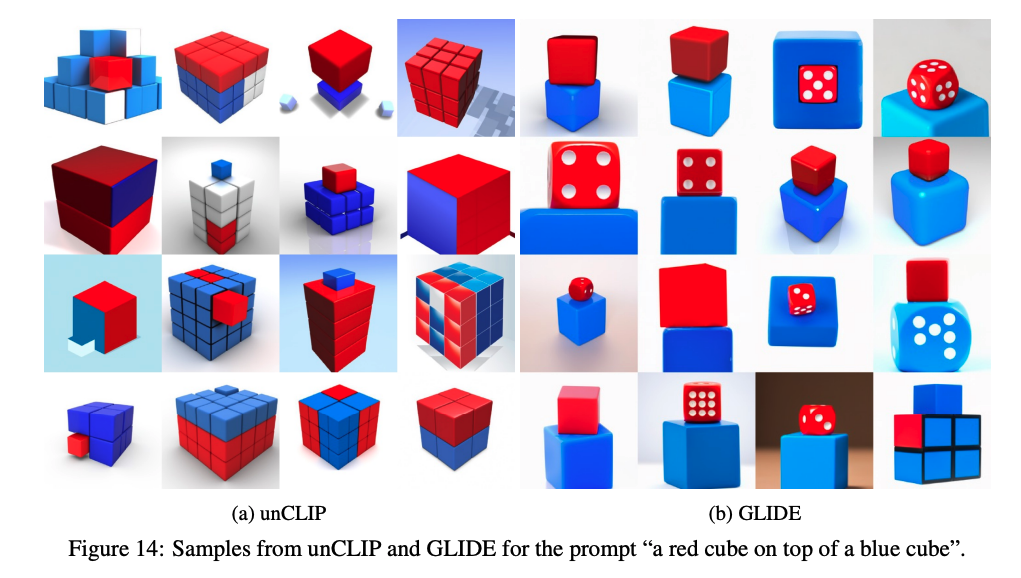 🔎:  Isabel, Vicky
Limitations
unCLIP struggles to produce coherent text
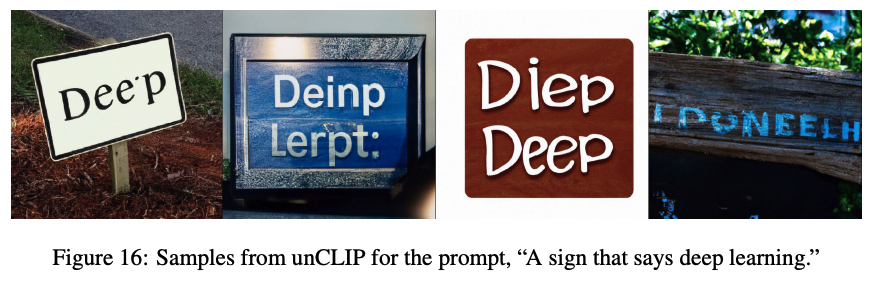 🔎:  Isabel, Vicky
Limitations
unCLIP produce low details for complex scenes
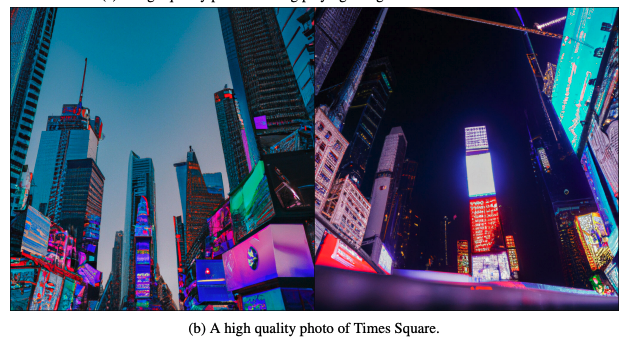 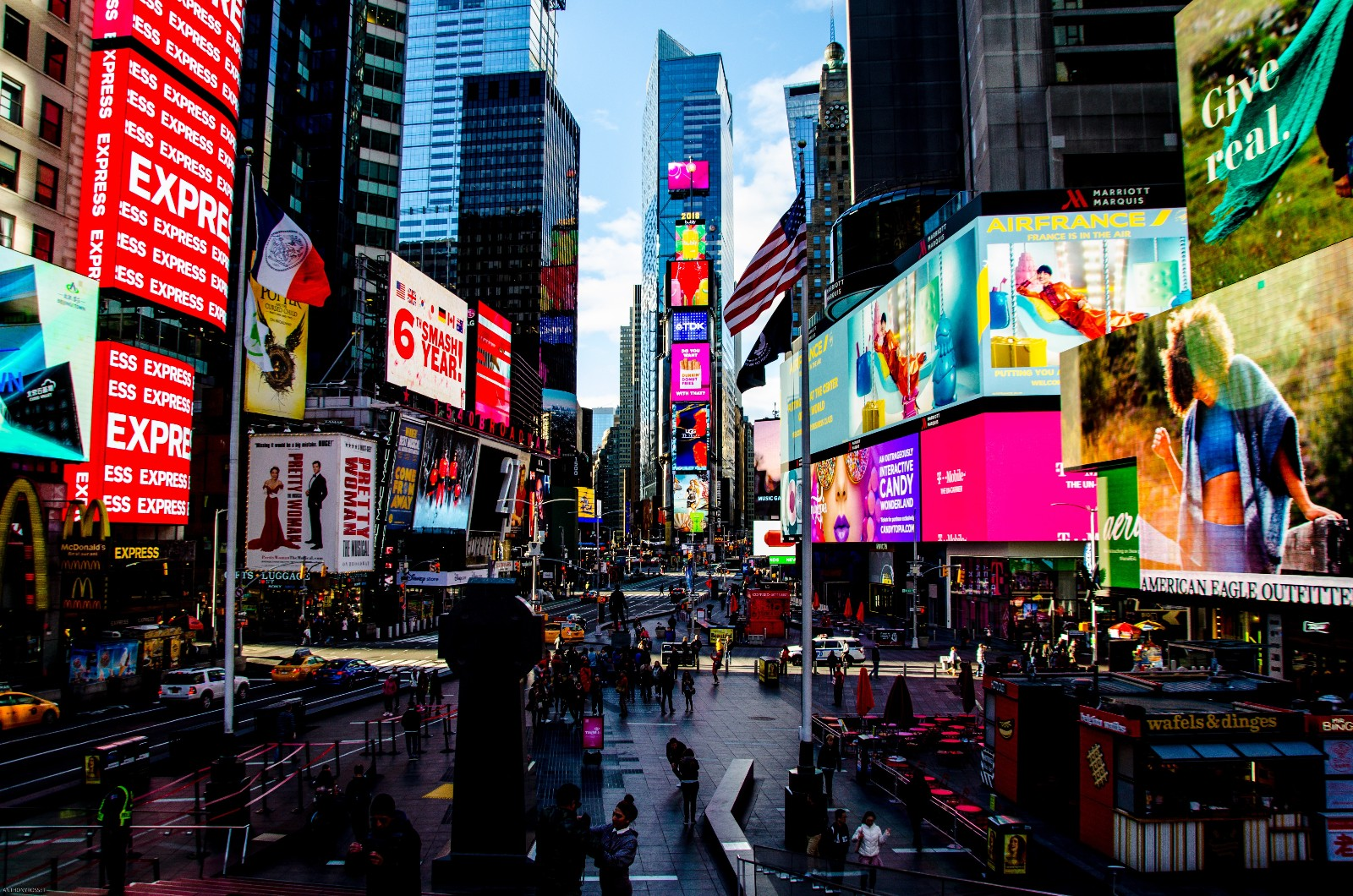 🔎:  Isabel, Vicky
Review: Strengths
Importance of the Prior
Modelling CLIP image embedding is integral to good performance. Alternative considered and tested
unCLIP latent space has nice properties like interpolation and controllable variation
Visualization of the latent space of CLIP – a great tool for understanding the inner processes of image encoder.
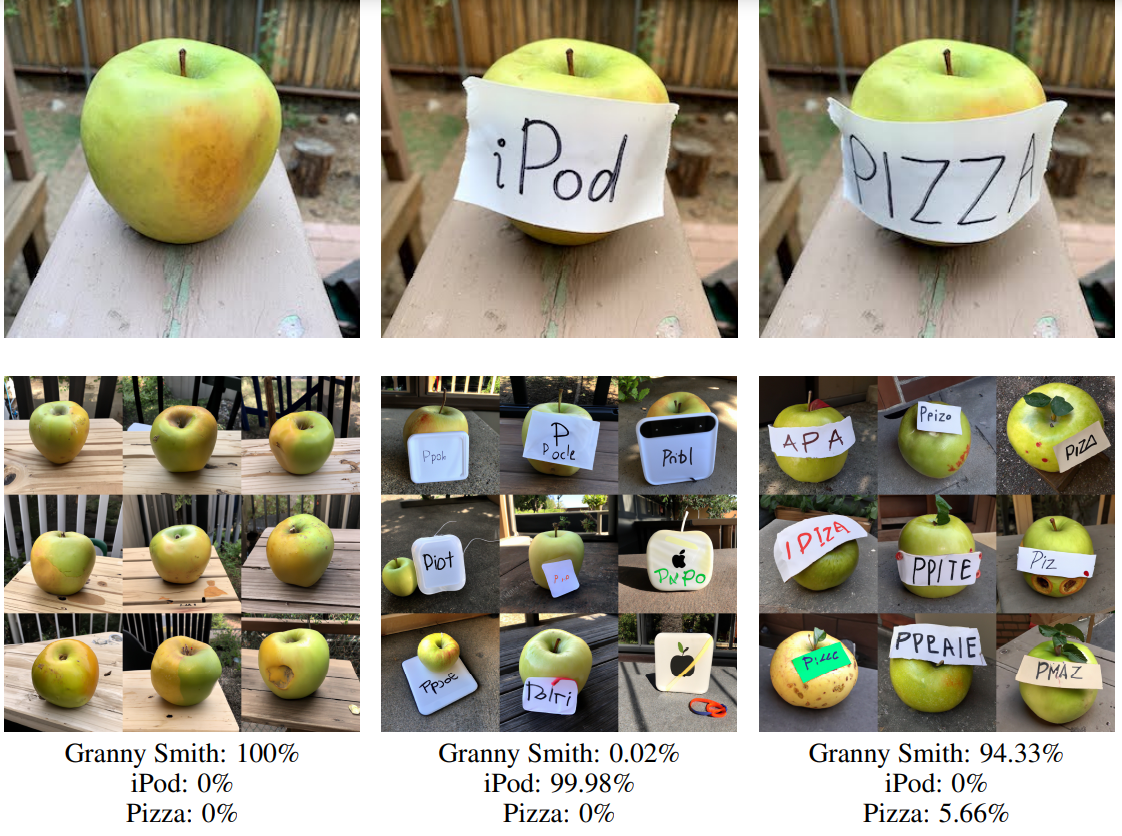 22
🔎:  Tianqi, Neha, Zhiqing
Reviewer: Weaknesses
Too much unexplained concepts, hard to understand.
The model is weak with complex situations.  e.g., producing coherent text and details in complex scenes.
Computation of the prior (AR & Diffusion) is poorly motivated:
Autoregressive prediction of dimensionality-reduced CLIP image embeddings
Assumptions of PCA met?
Why autoregressive?
Diffusion prior on sequence of [encoded text, CLIP text emb, emb for diffusion timestep, noised CLIP image emb, final emb to predict image embedding]
23
🔎:  Tianqi, Neha, Zhiqing
Reviewer: Weaknesses
The label of each image is no longer a noun, but a sentence, so images that were forcibly divided into the same kind in the past have “infinitely fine-grained” labels.
Example: ImageNet labels images as "dogs," and with this paired example, one can learn the nuances of "dogs" in different environments and doing different things.
The pairing of text and images is not strong enough. This is why the authors repeatedly stress collecting huge datasets, because they have to suppress the noise by means of big data.
OpenAI has not released the data set, we only know that there are 500,000 queries, but we do not know what these queries are, such as simple descriptions or complex descriptions. If it is just a simple description, such as "black cat", "lecture room", etc.
24
🔎:  Tianqi, Neha, Zhiqing
Empiricists
DALL-E 2 is the only open-source implementation of unclip (https://labs.openai.com)
Can you guess which one is the real puppy?
5
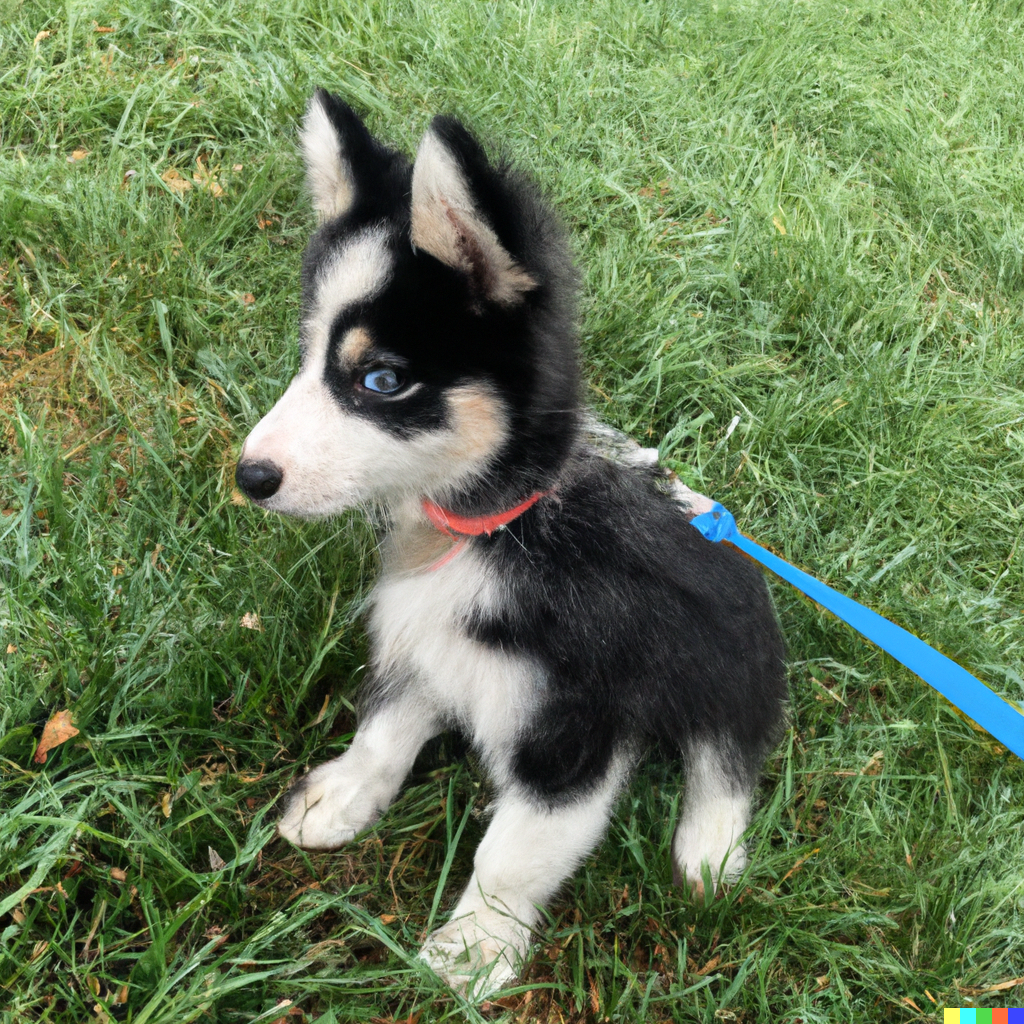 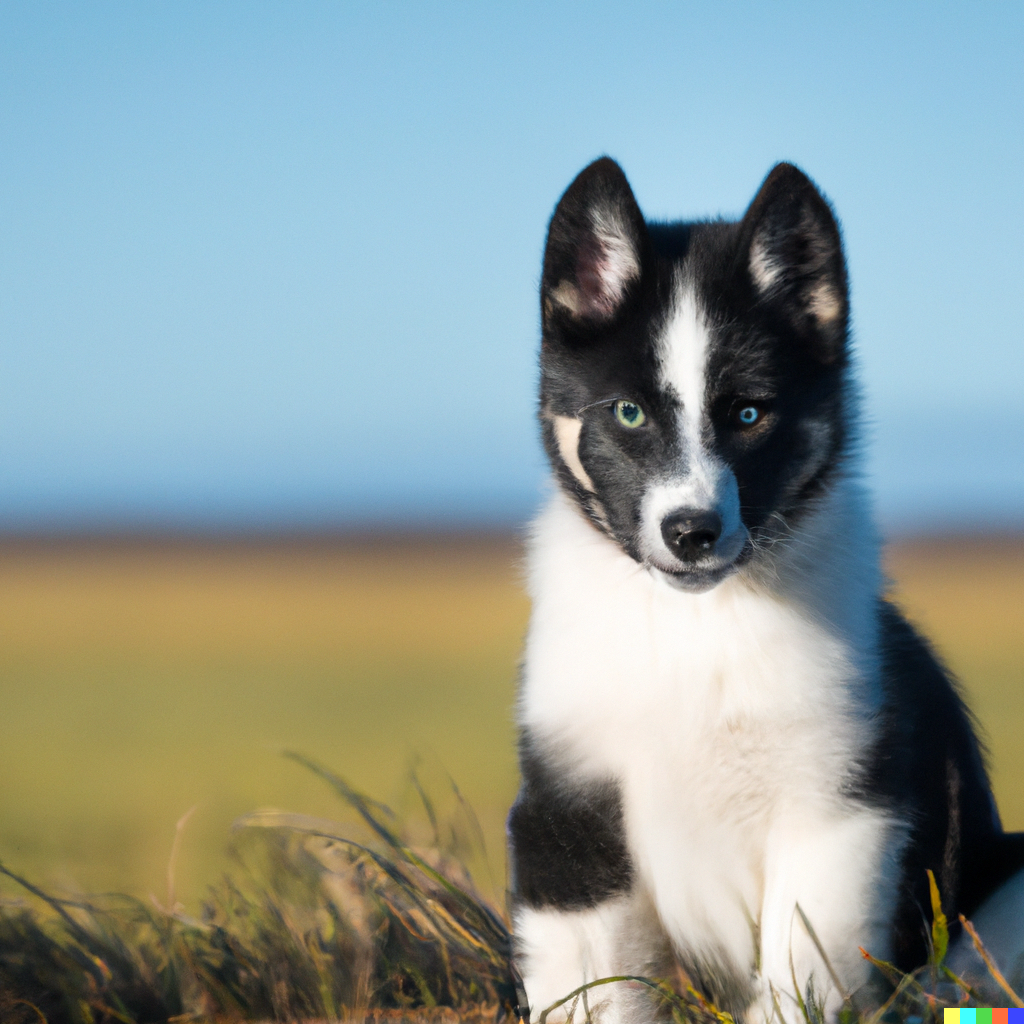 1
2
4
3
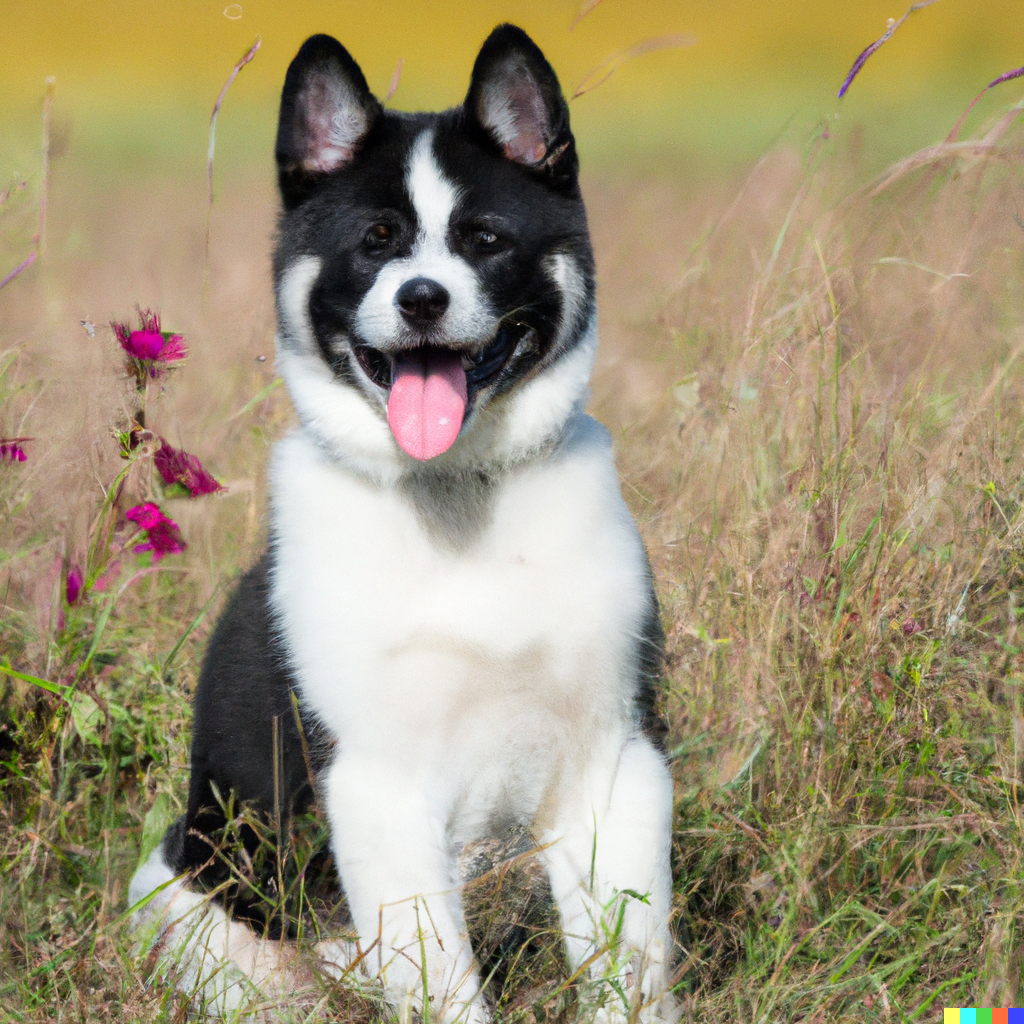 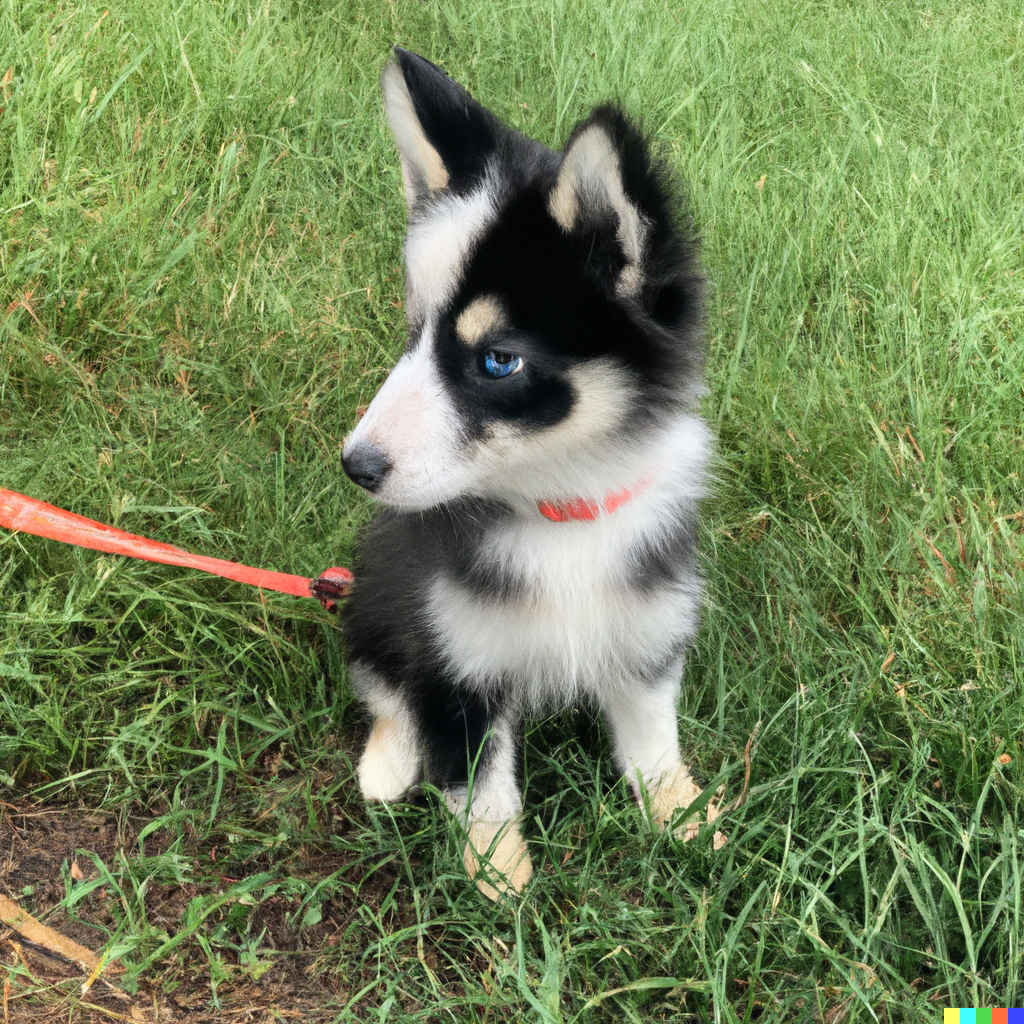 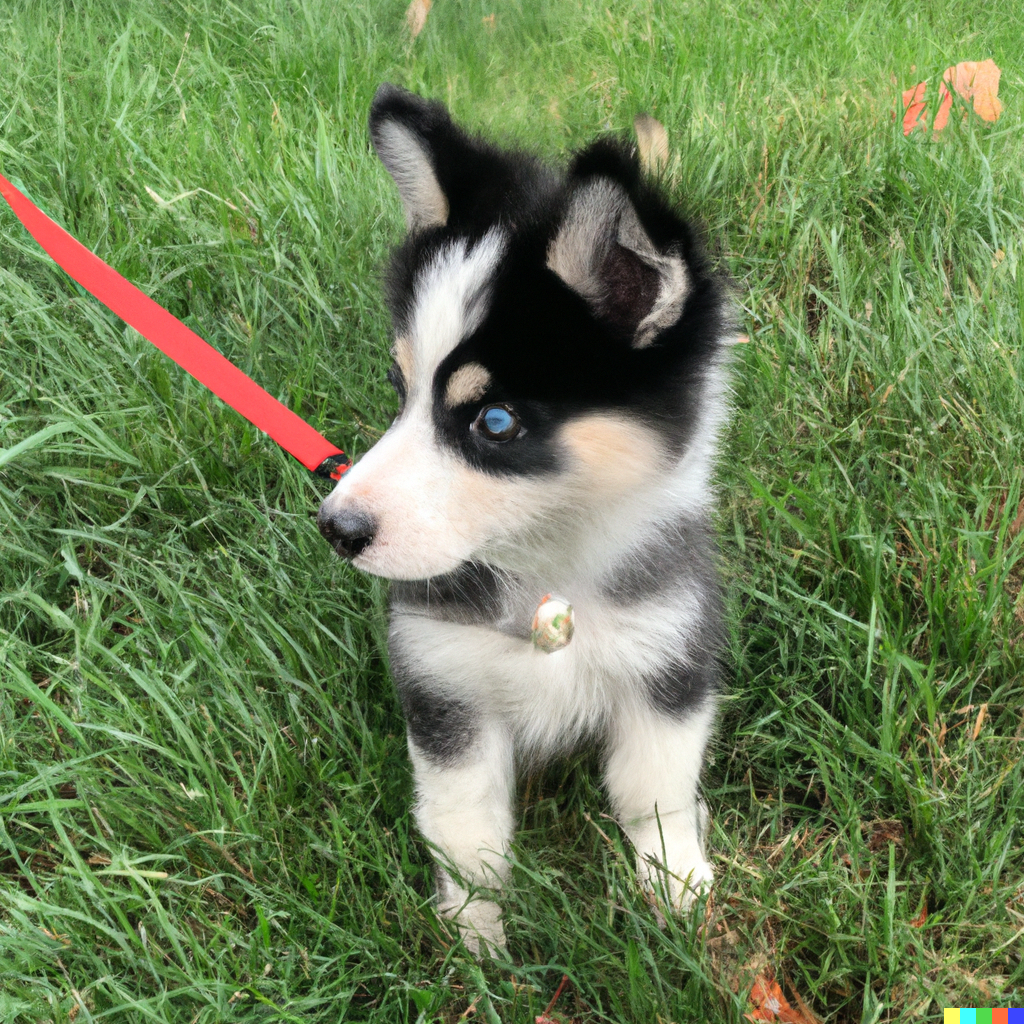 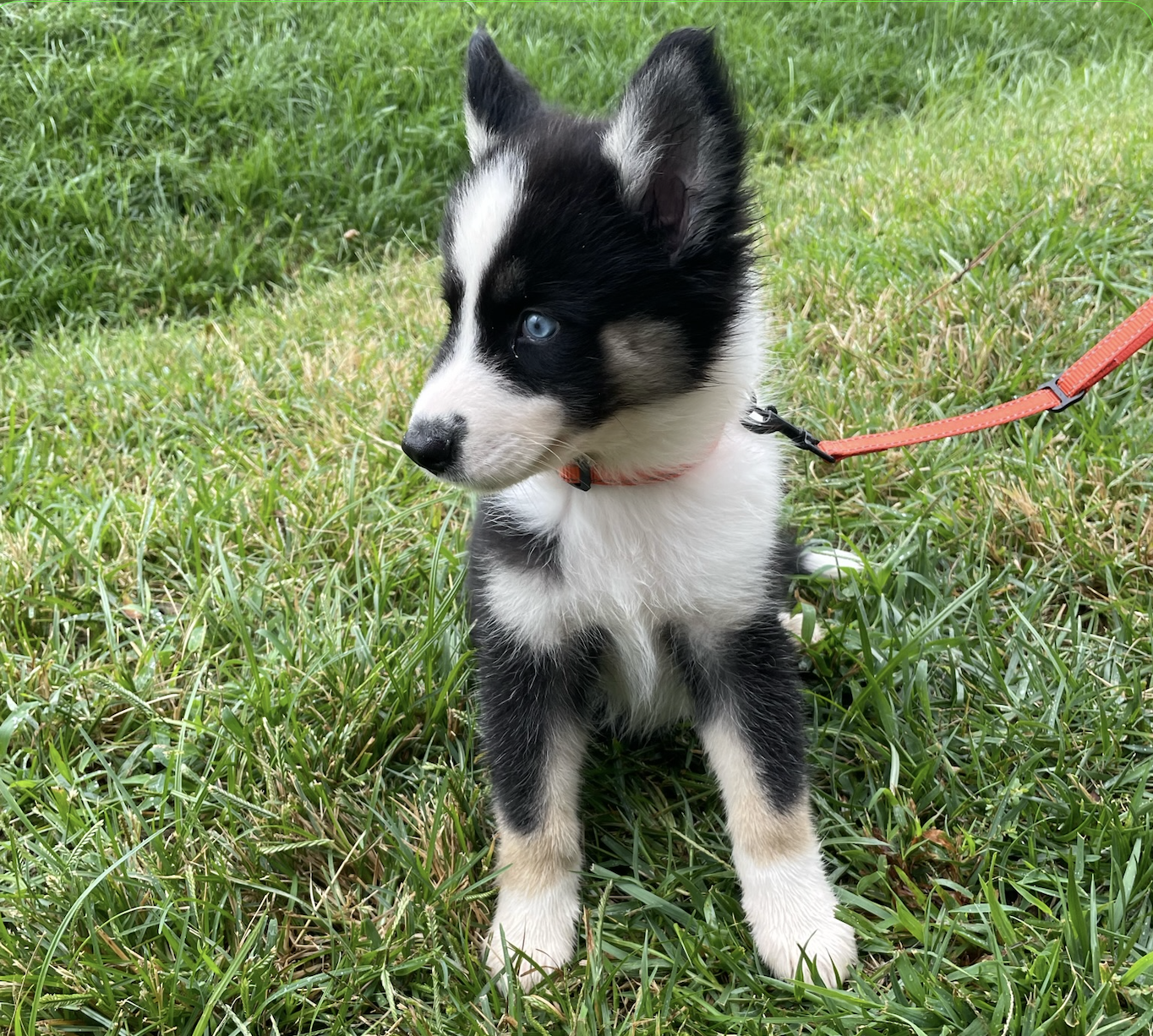 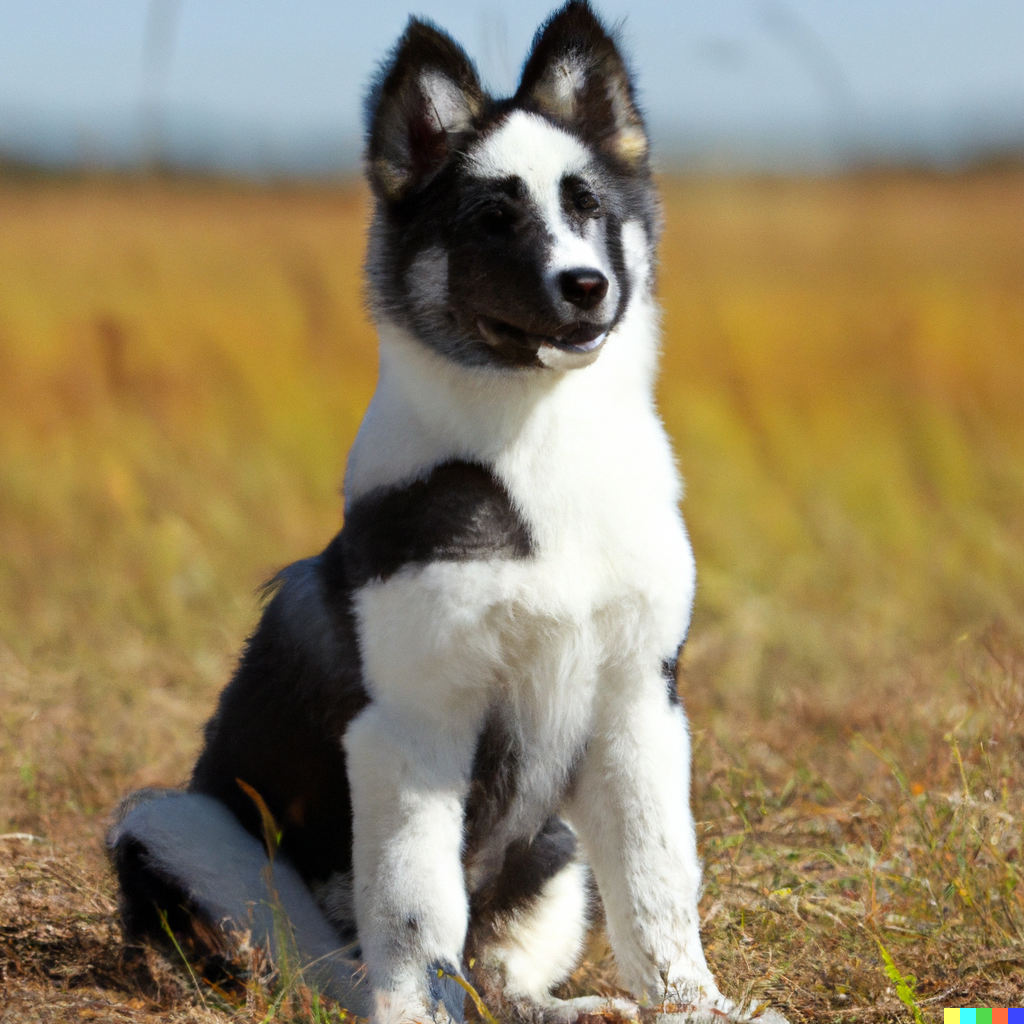 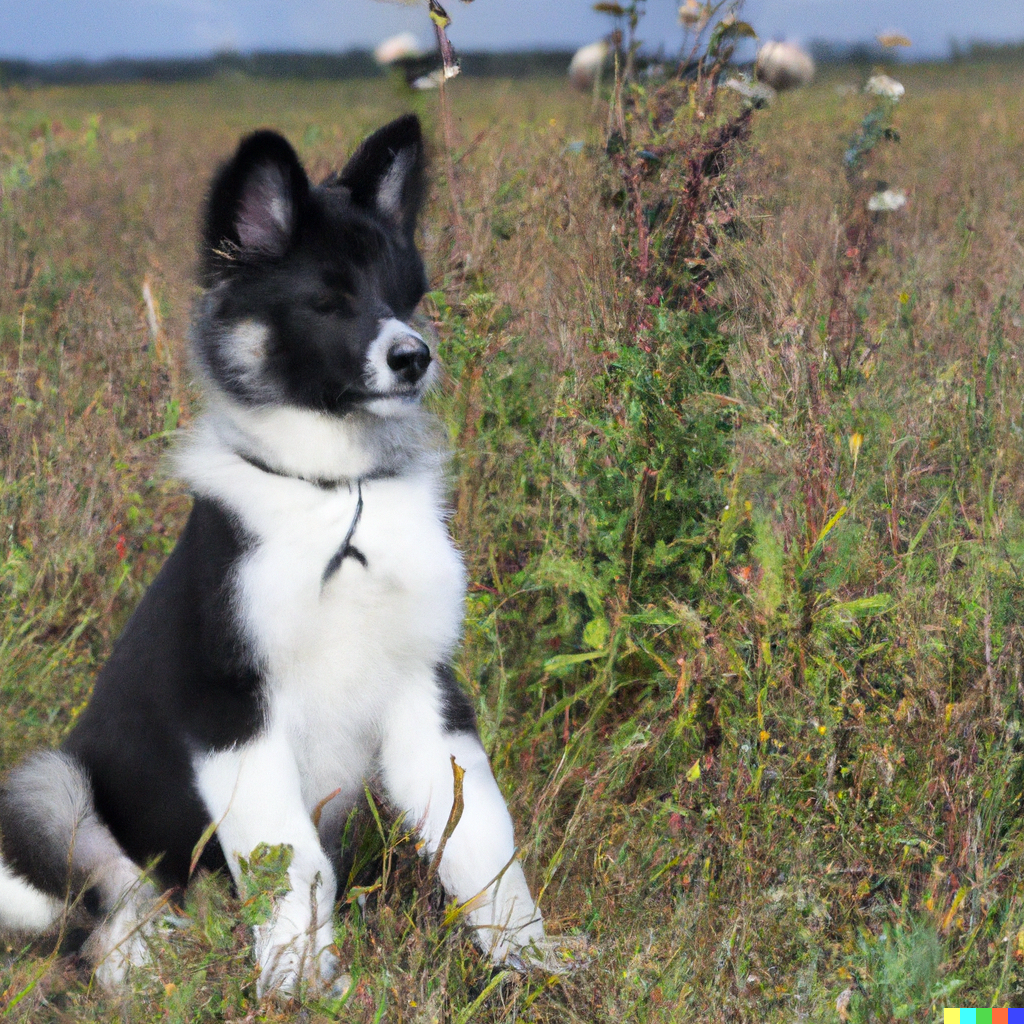 6
8
9
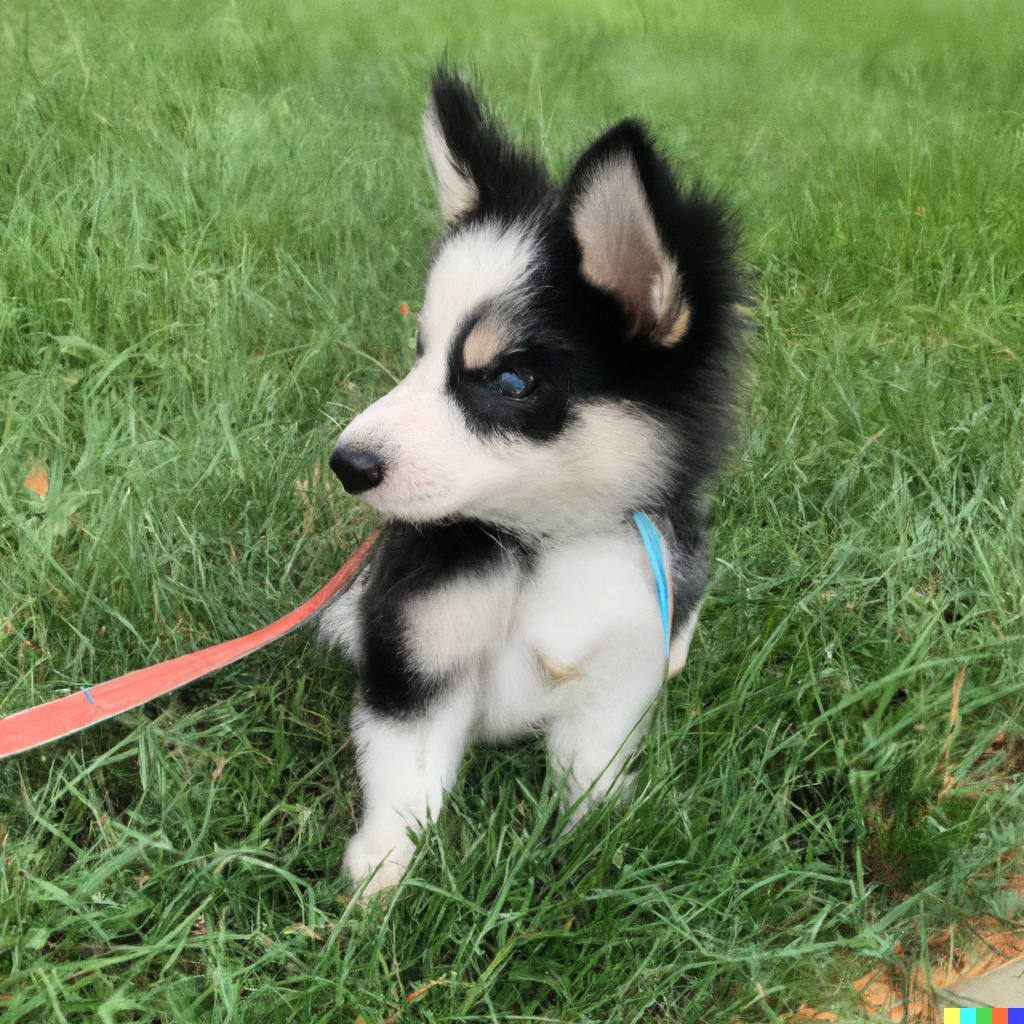 7
25
👩🏽‍🔬: Iliana, Aayush, Boyuan
Empiricists
Variations generated by the decoder diffusion model
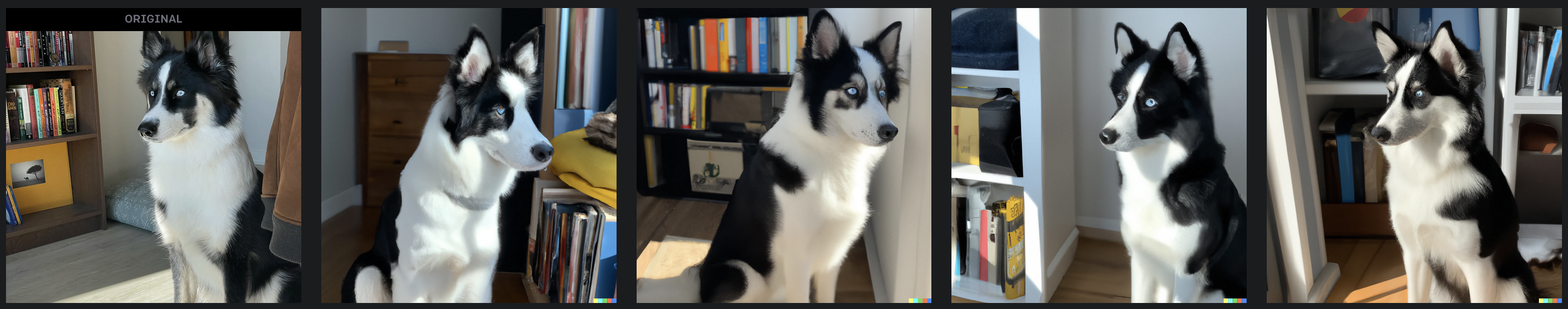 26
👩🏽‍🔬: Iliana, Aayush, Boyuan
Empiricists
A cubist painting of a Yakutian Laika dog in a field with sunglasses
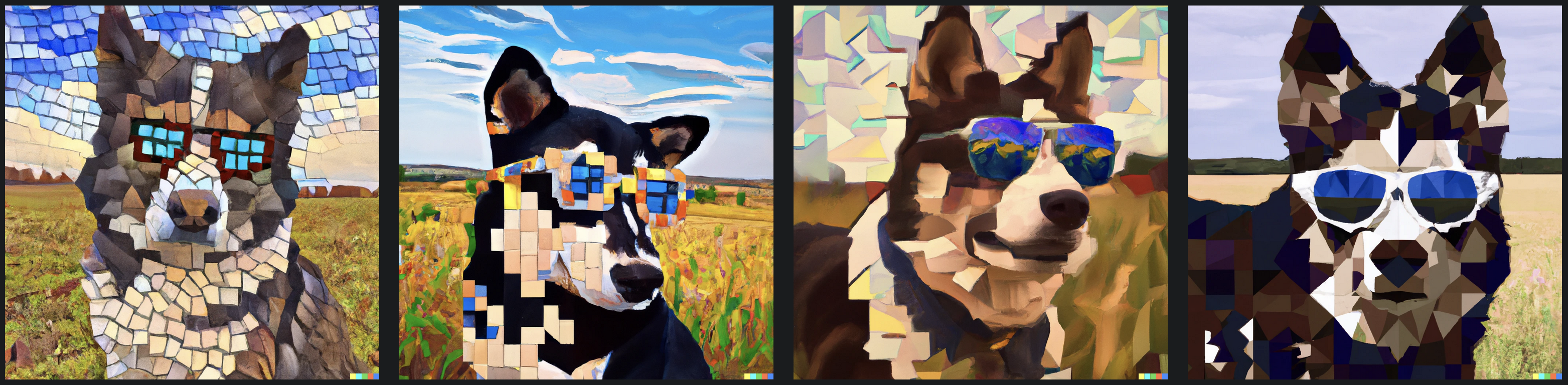 27
👩🏽‍🔬: Iliana, Aayush, Boyuan
Empiricists
A Yakutian Laika dog in a field with sunglasses in anime style
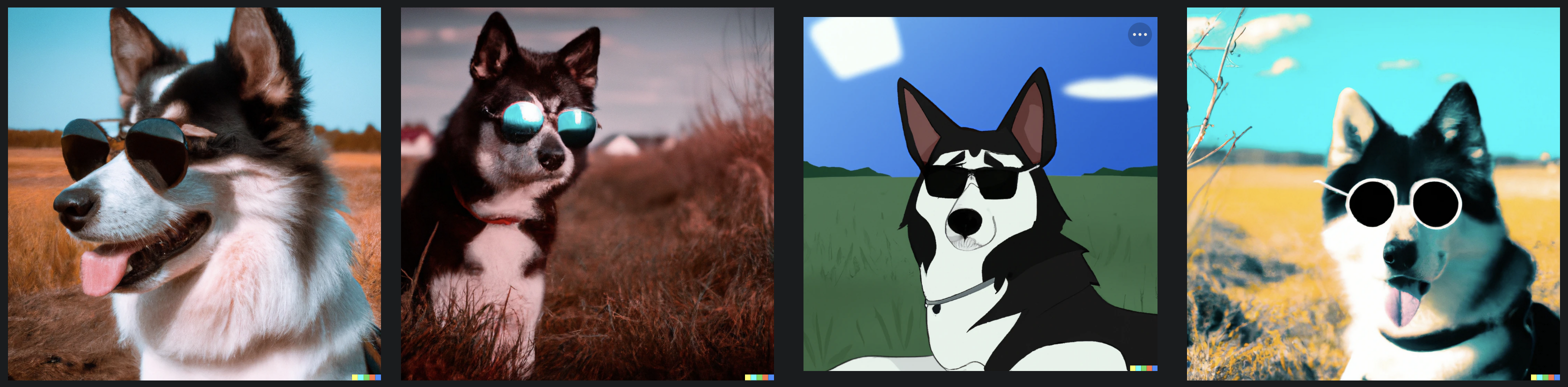 28
👩🏽‍🔬: Iliana, Aayush, Boyuan
Empiricists
A Yakutian Laika dog in a space suit sipping a piña colada in the desert
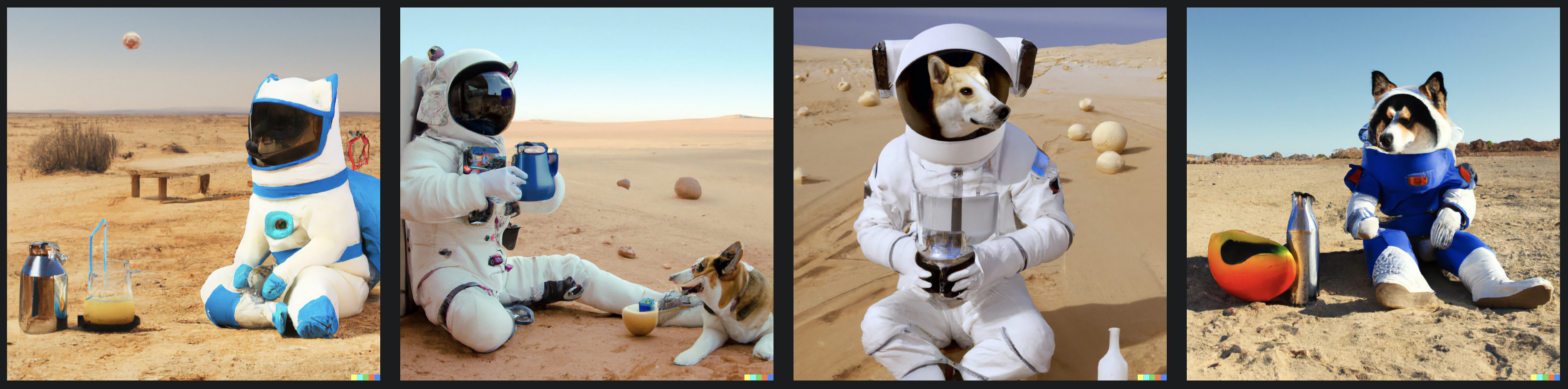 29
👩🏽‍🔬: Iliana, Aayush, Boyuan
Empiricists: Typographic attacks
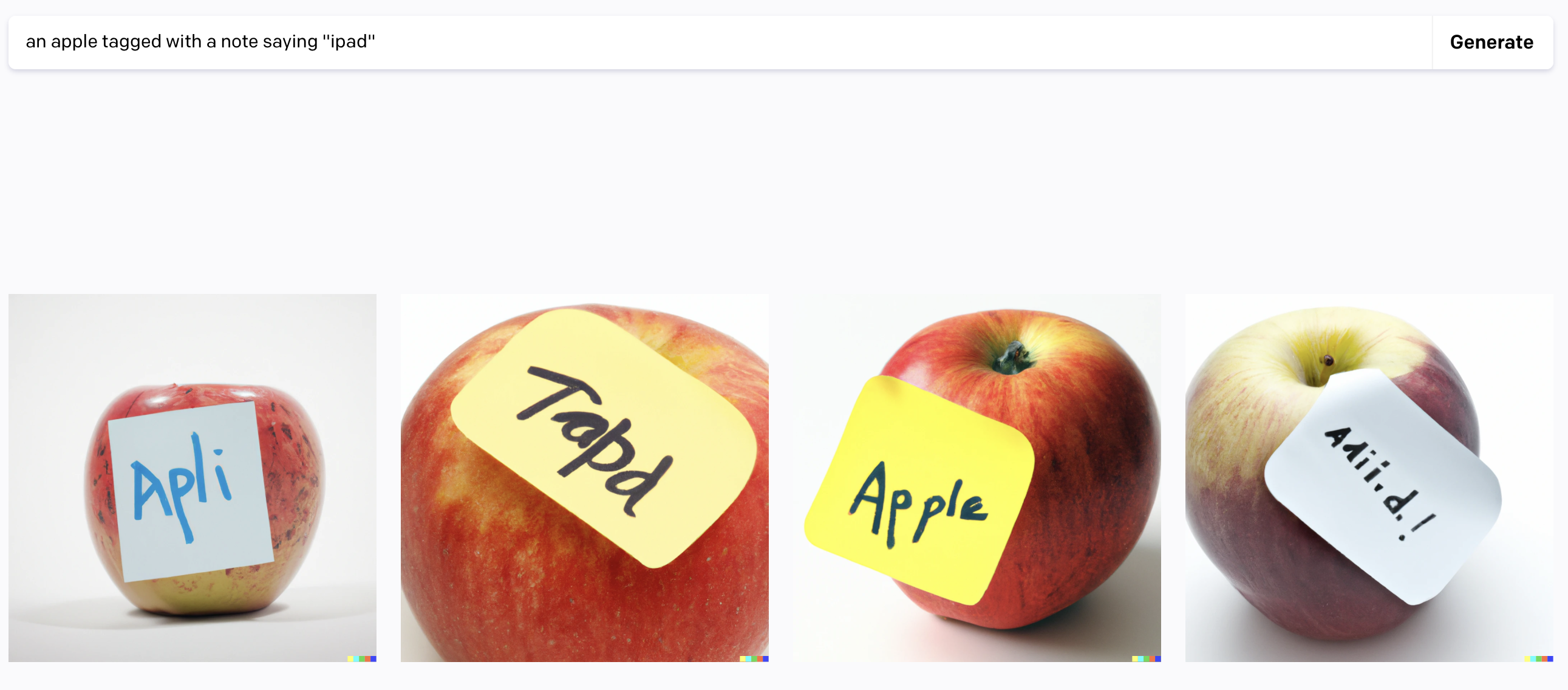 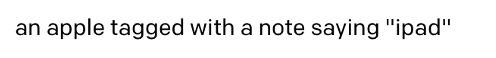 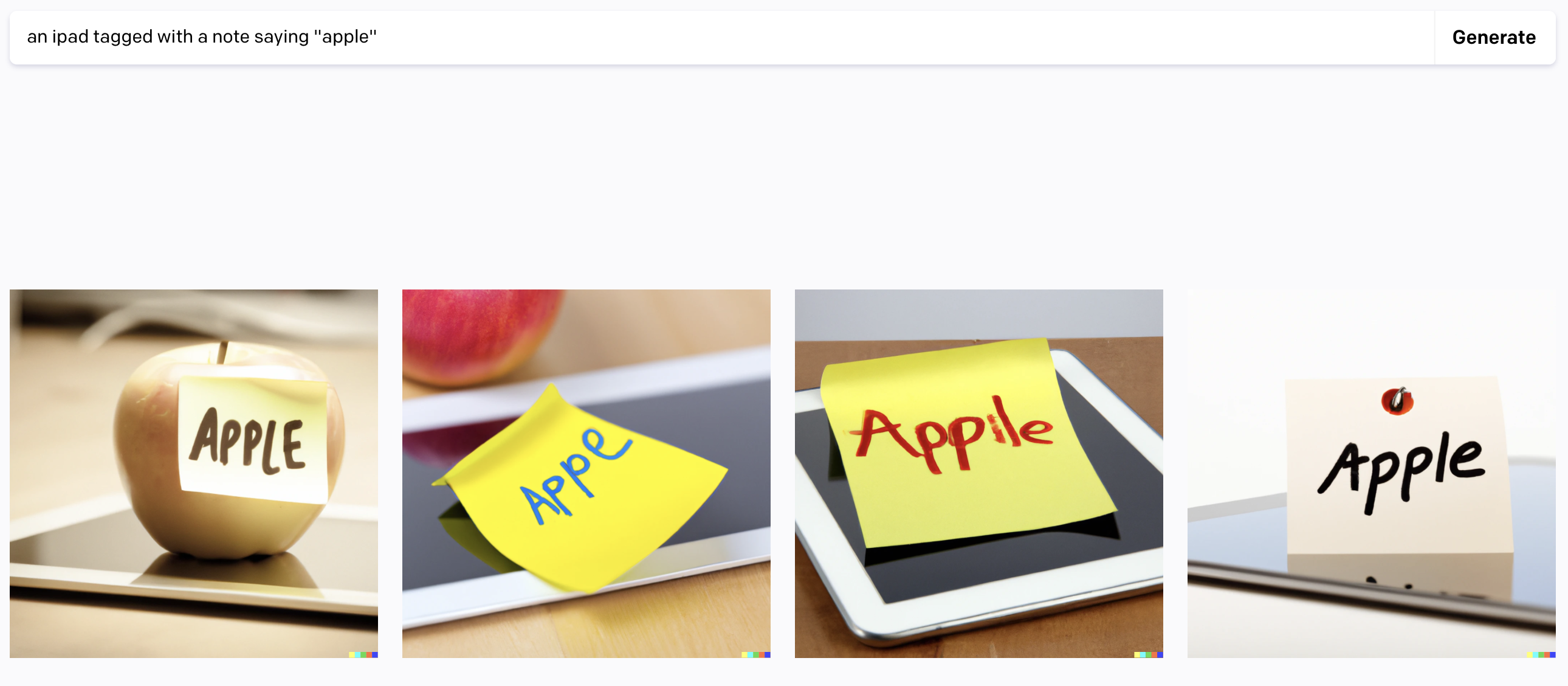 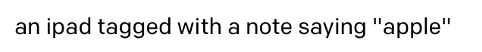 30
👩🏽‍🔬: Iliana, Aayush, Boyuan
Empiricists: Typographic attacks
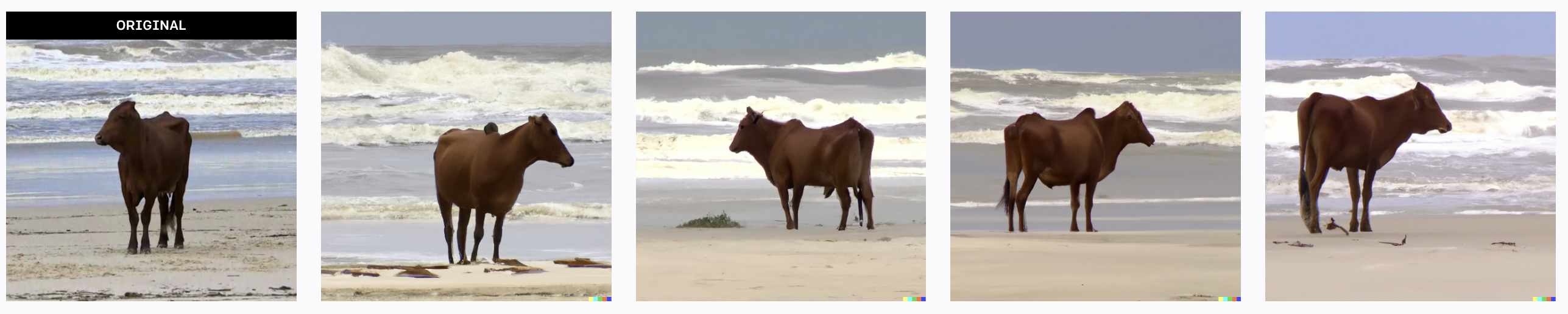 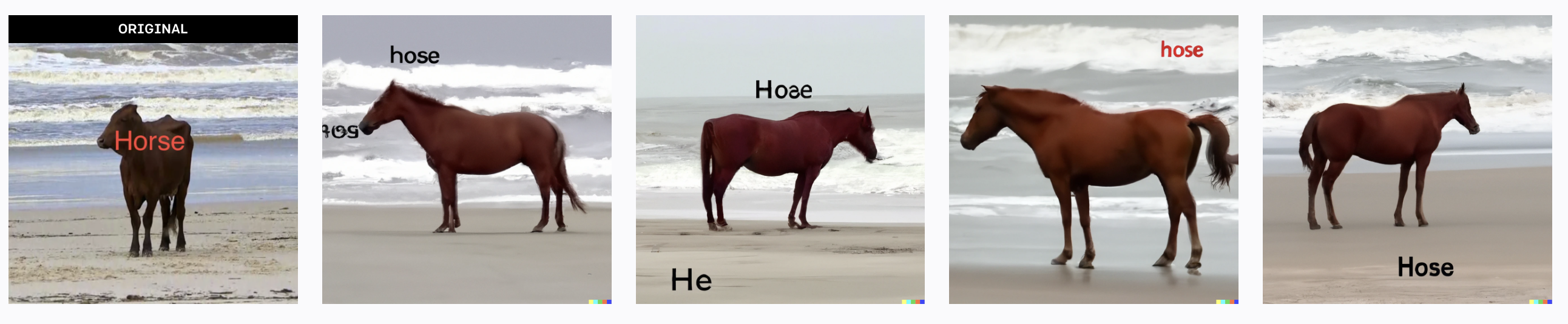 31
👩🏽‍🔬: Iliana, Aayush, Boyuan
Empiricists: Typographic attacks
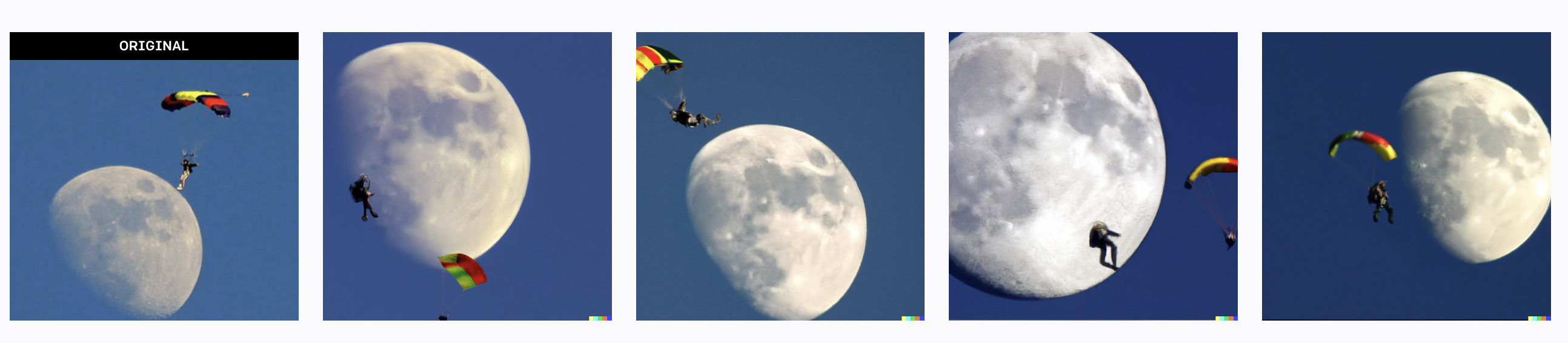 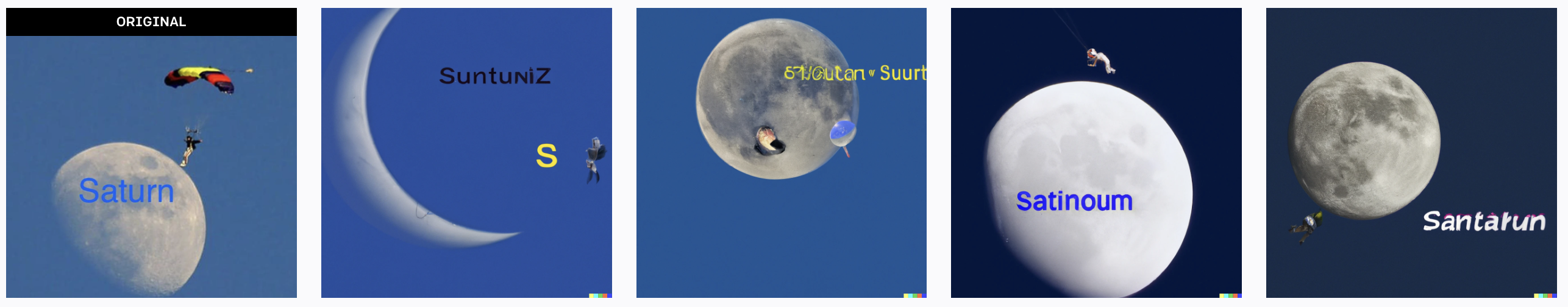 32
👩🏽‍🔬: Iliana, Aayush, Boyuan
Empiricists: Typographic attacks
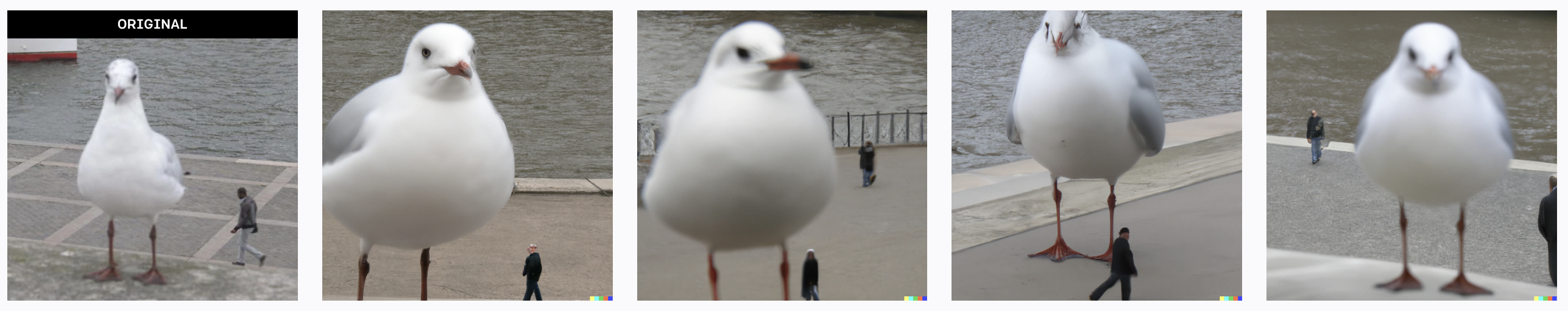 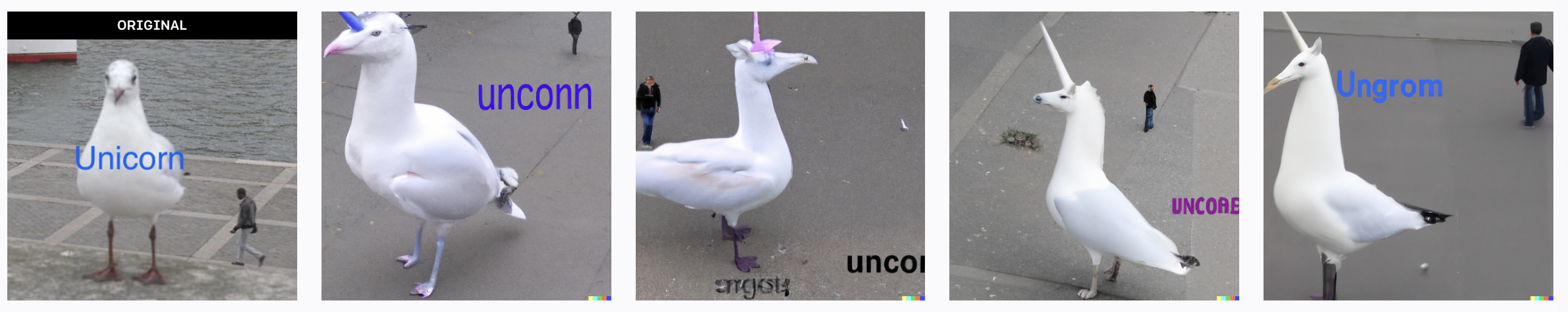 33
👩🏽‍🔬: Iliana, Aayush, Boyuan
Empiricists
Limitation1: Number Understanding
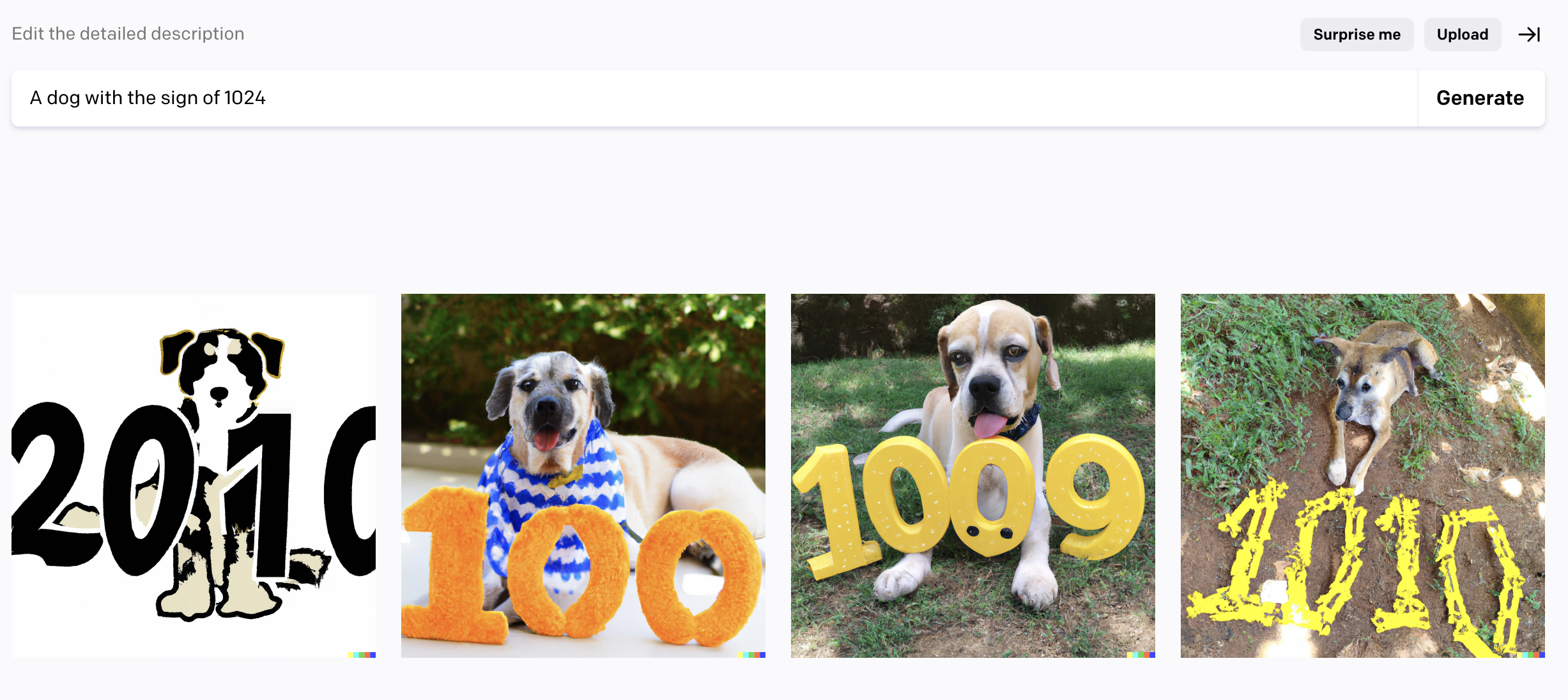 34
👩🏽‍🔬: Iliana, Aayush, Boyuan
Empiricists
Limitation2: Counting
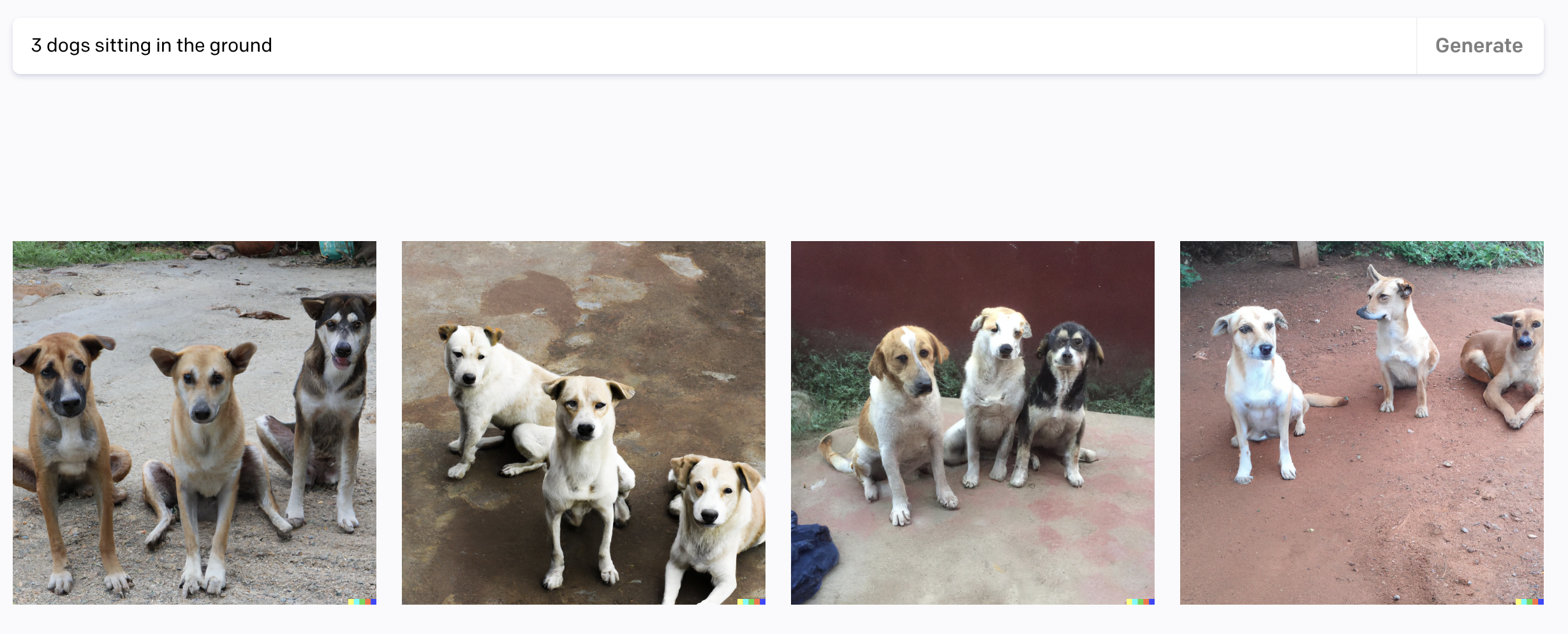 35
👩🏽‍🔬: Iliana, Aayush, Boyuan
Empiricists
Limitation2: Counting
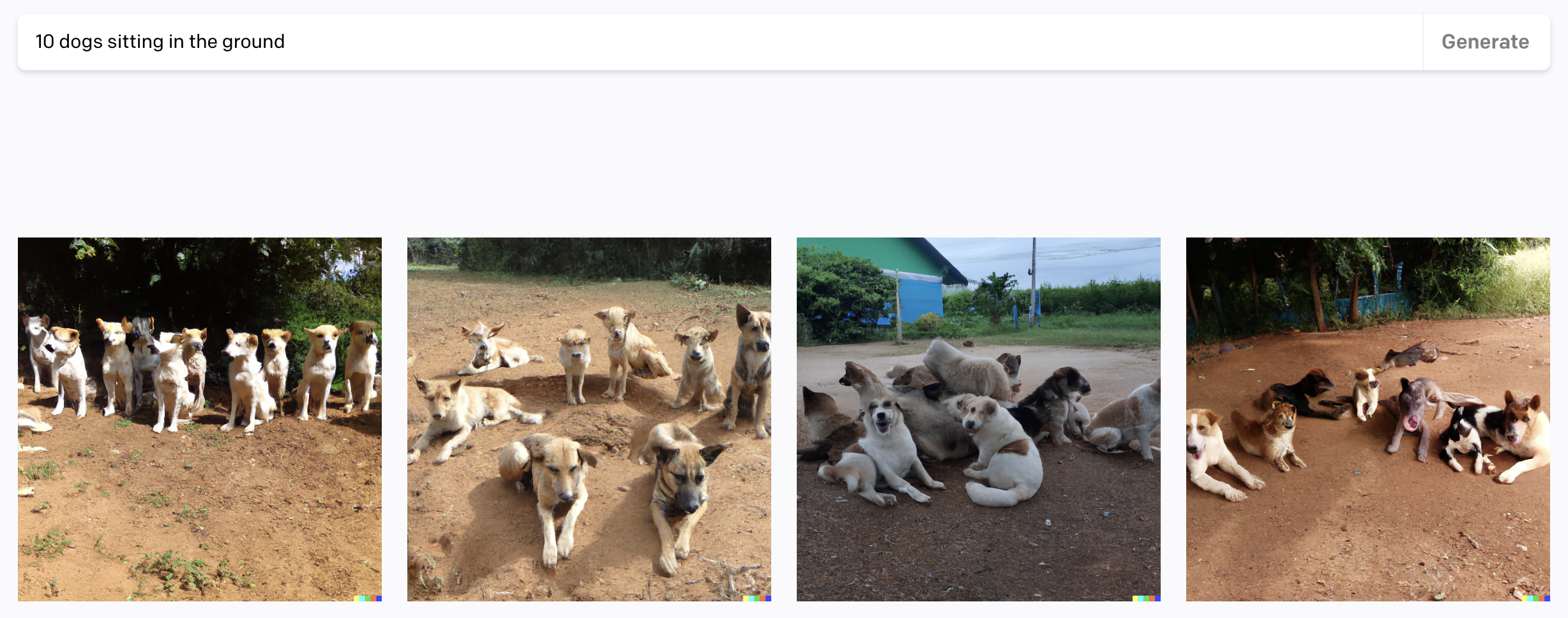 36
👩🏽‍🔬: Iliana, Aayush, Boyuan
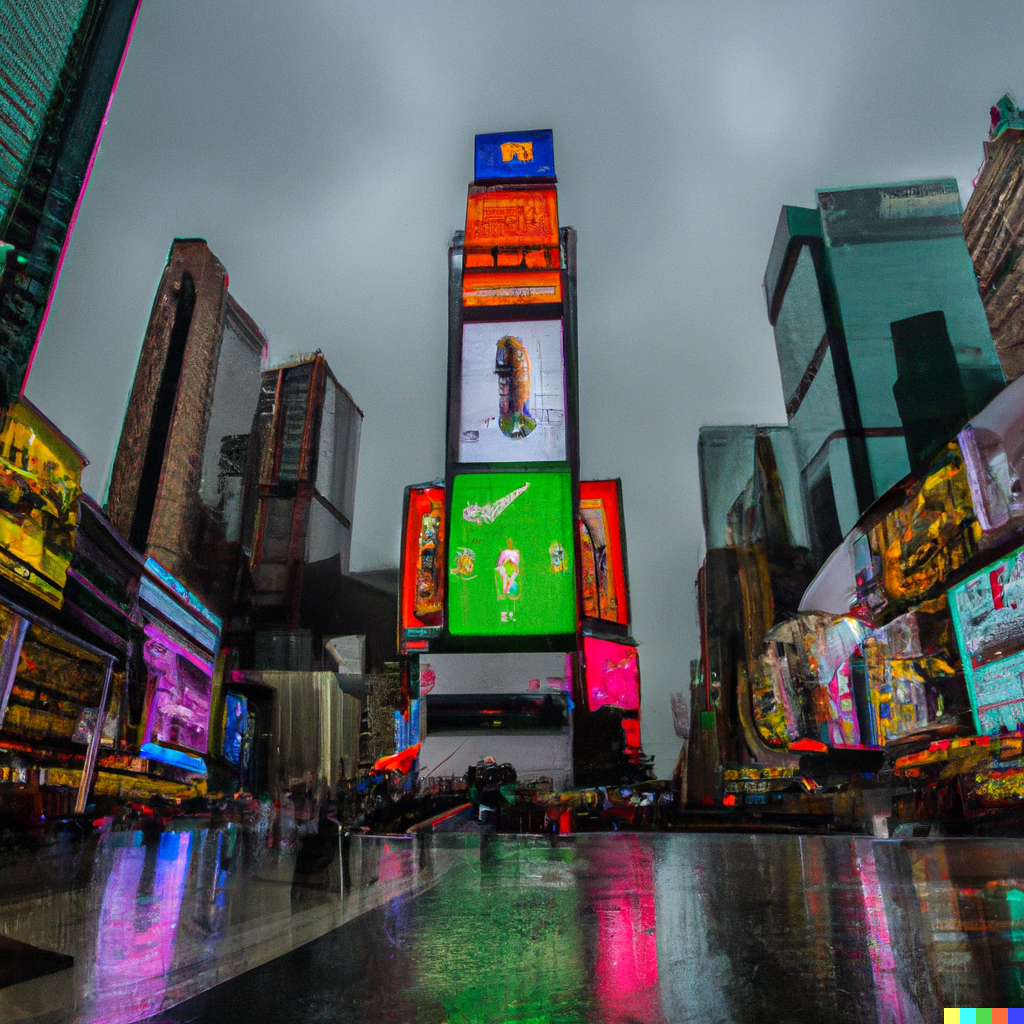 Empiricists
Limitation 2: Bad Details

Example: A photo of the time square
37
👩🏽‍🔬: Iliana, Aayush, Boyuan
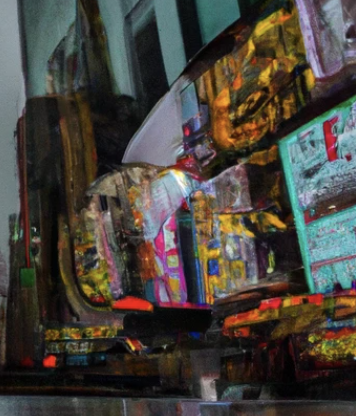 Empiricists
Limitation 2: Bad Details

Example: A photo of the time square
38
👩🏽‍🔬: Iliana, Aayush, Boyuan
Empiricists
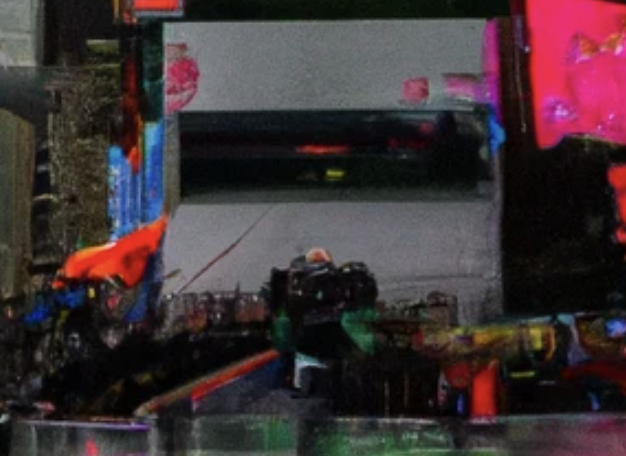 Limitation 2: Bad Details

Example: A photo of the time square
39
👩🏽‍🔬: Iliana, Aayush, Boyuan
Visionary
Practicality

Theory

Application
40
Practicality
Speed-up in sampling
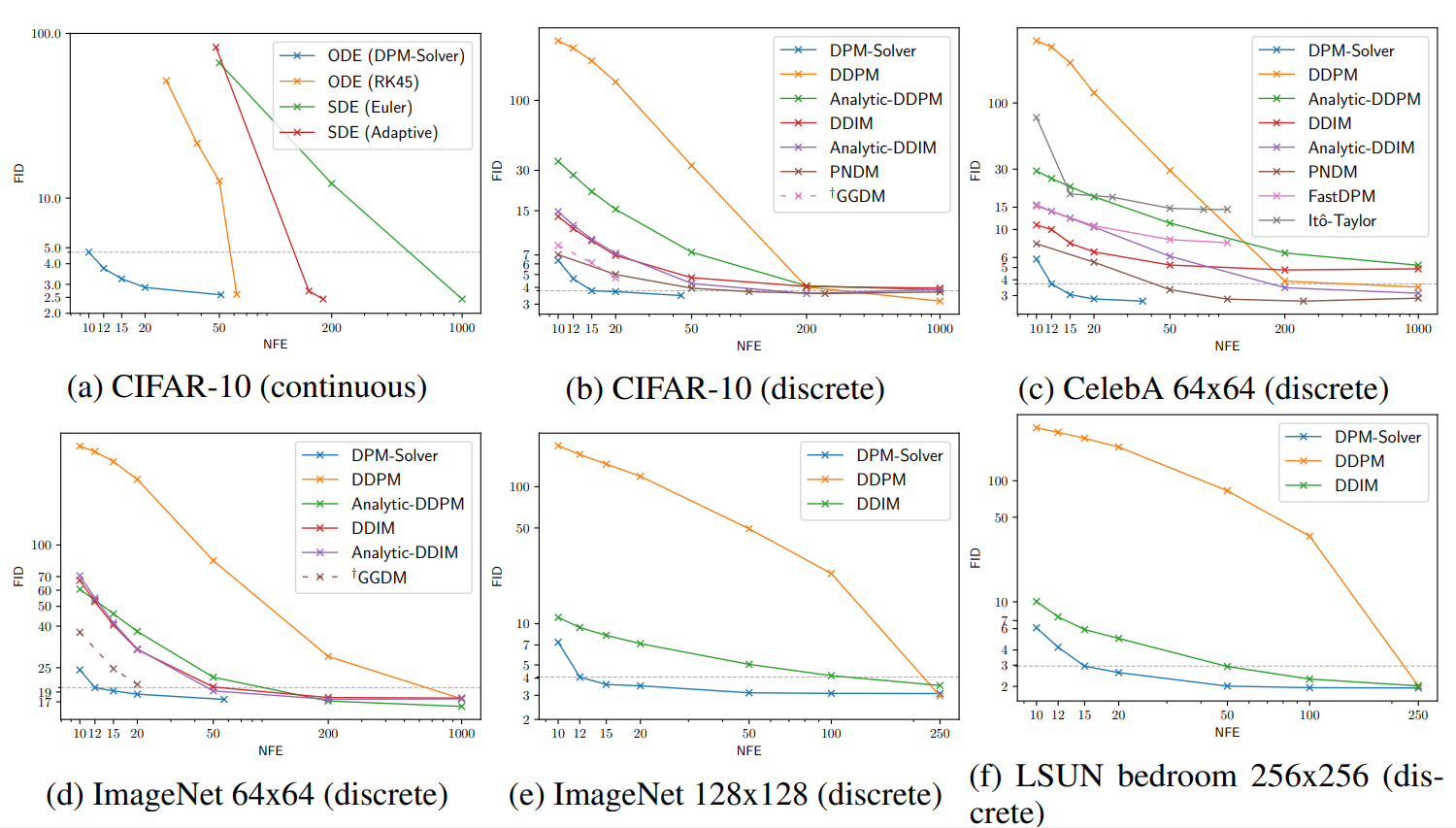 41
(2)Speed-up in training?



A remaining open problem…
42
Relax Constraints?
Replace Langevin dynamics with?
Replace gaussian noise with more complex perturbation?
Hierarchical VAE is more powerful -> but less stable and harder to train?
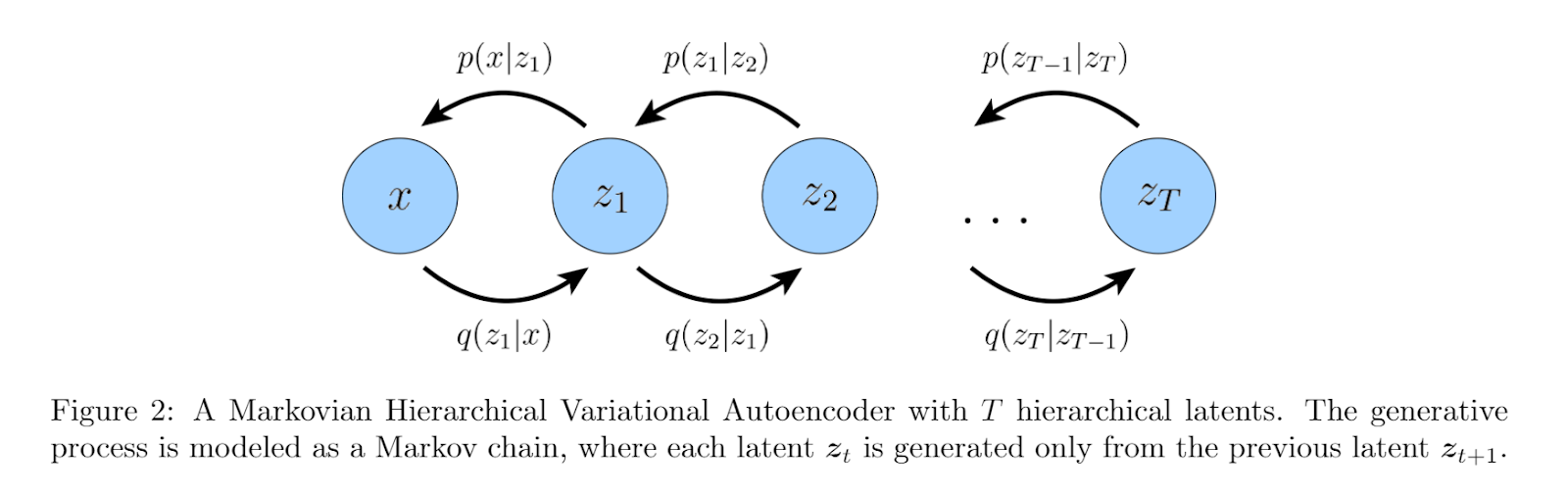 43
Relax Constraints?
In variational diffusion model, x0’s information is also used
Can/should we relax the markov property further?
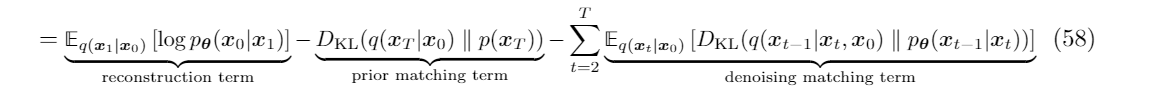 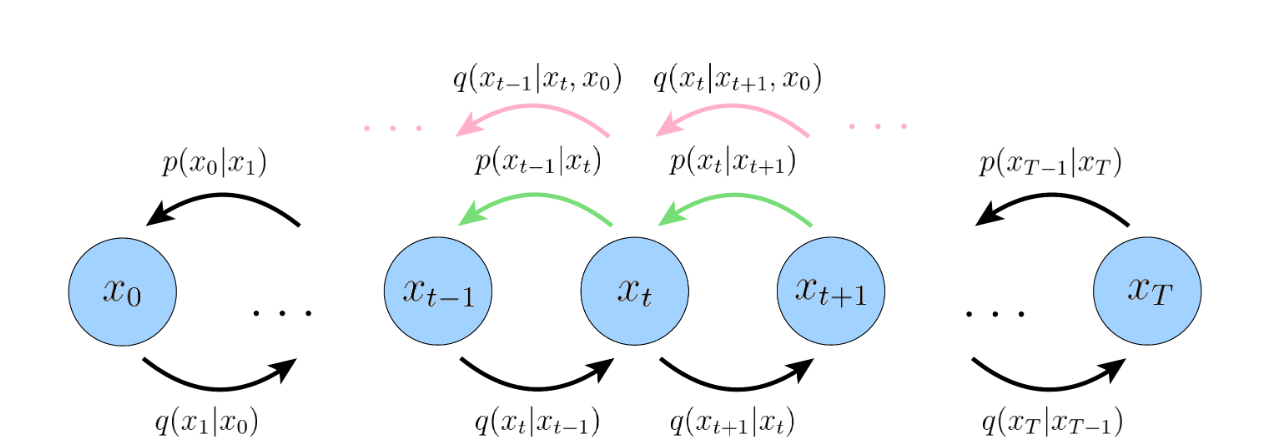 44
Other potential work
Better sampling strategies
Discrete -> Continuous process
Stochastic differential equations (SDE)
Probability flow ODE
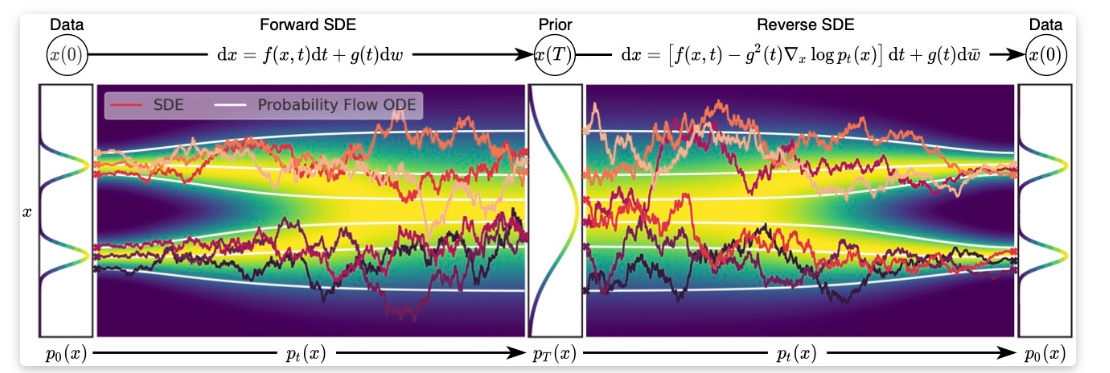 45
Application-Diffusion for Language?
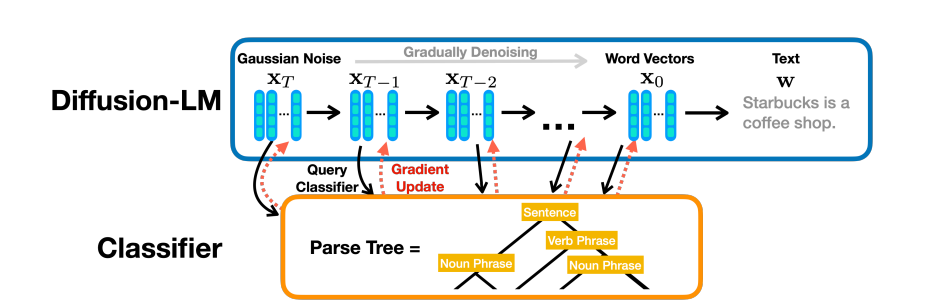 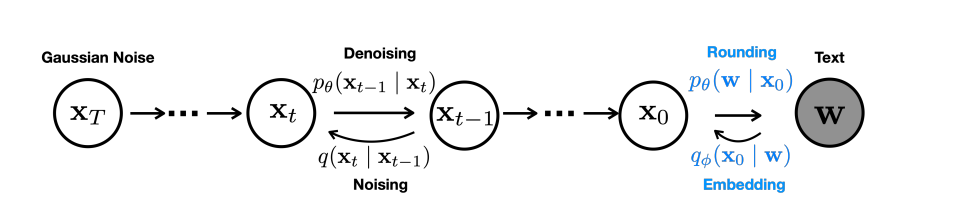 46
Application – Diffusion for Video?
Video prediction
Text-conditioned video generation
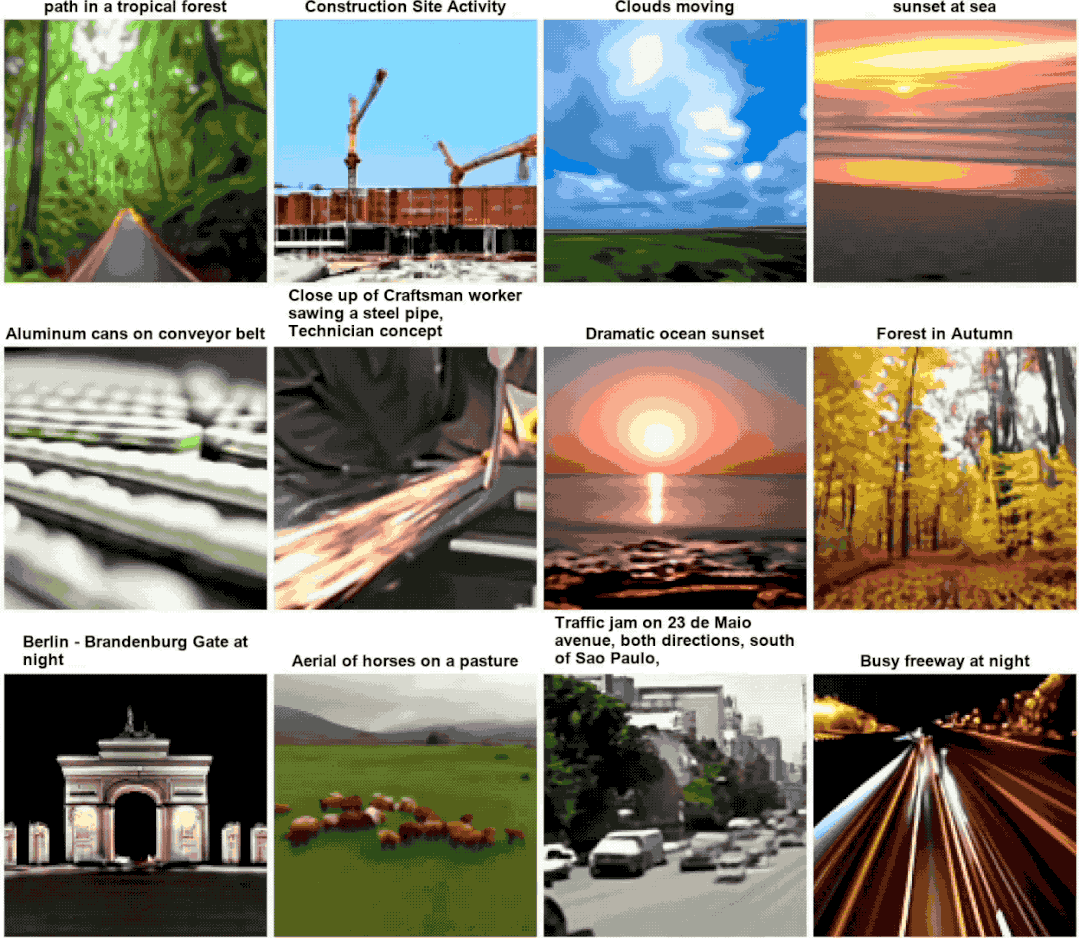 47